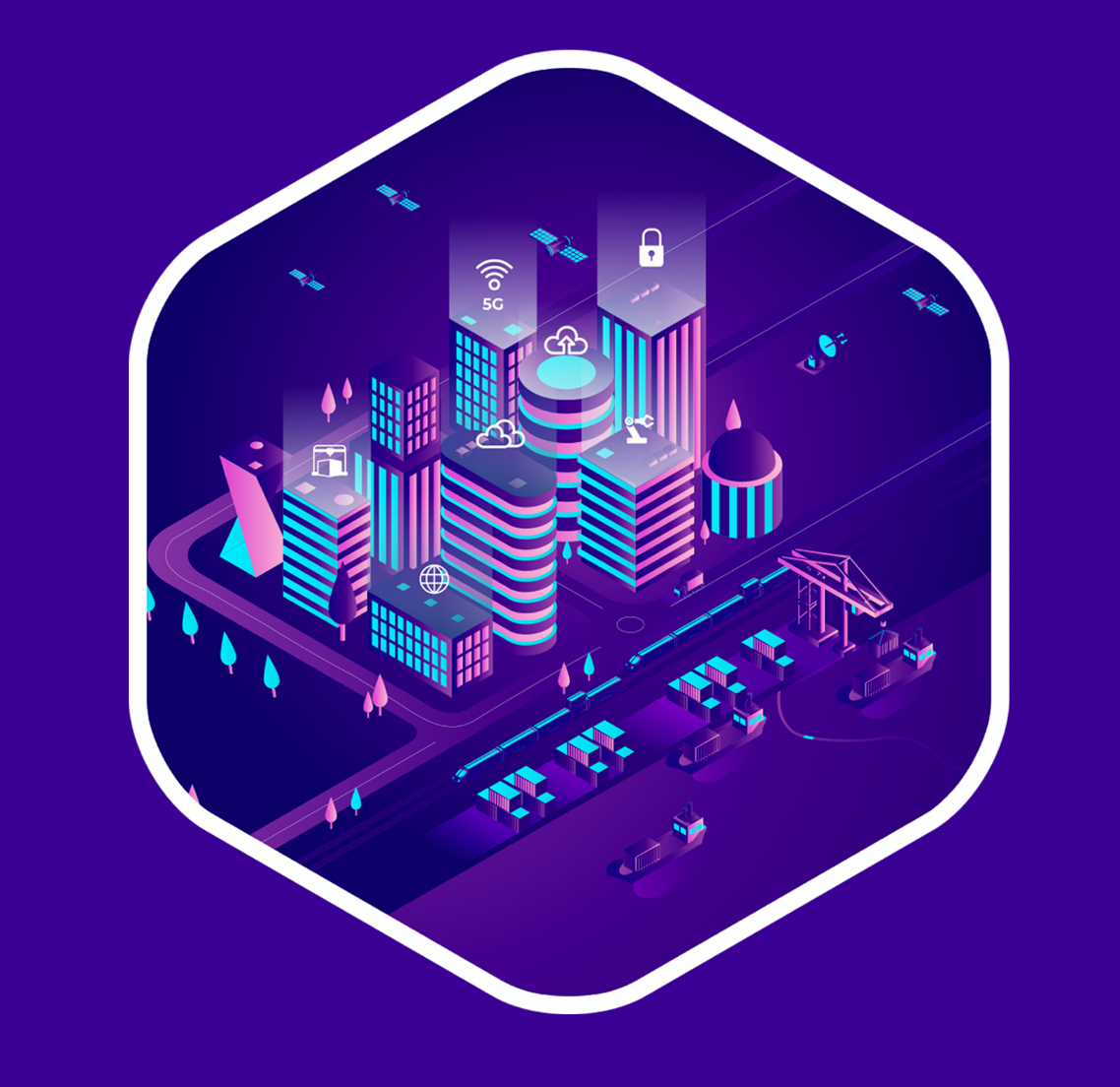 VALPARAISO  Y  LA

GLOBALIZACIÓN 4.0
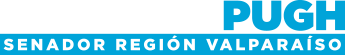 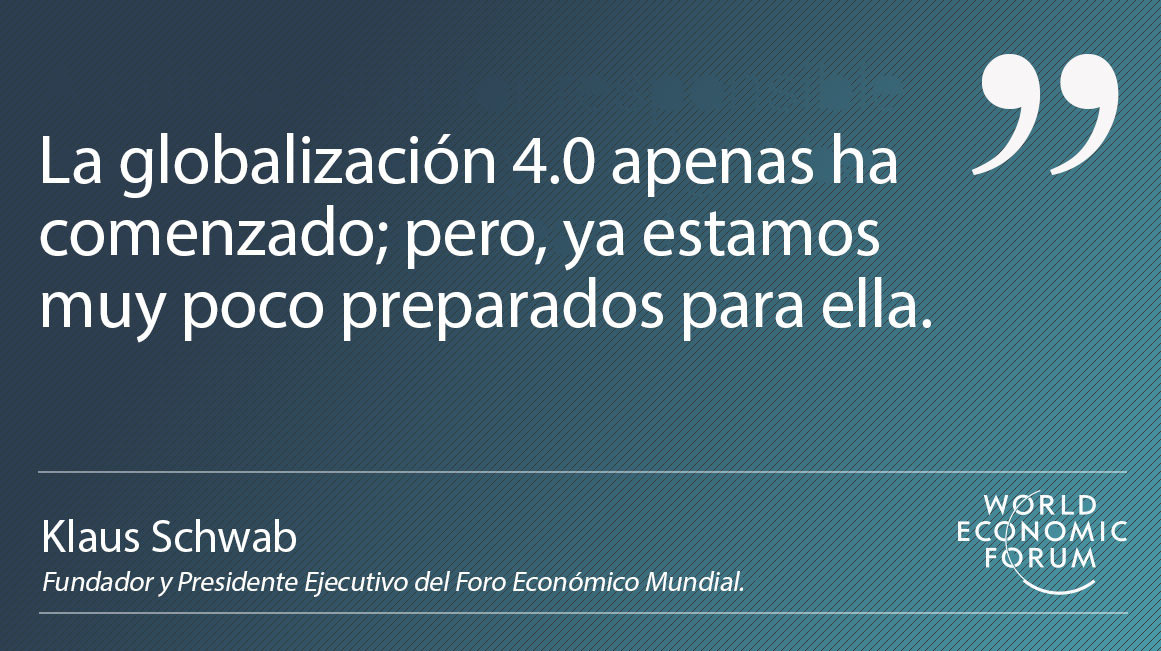 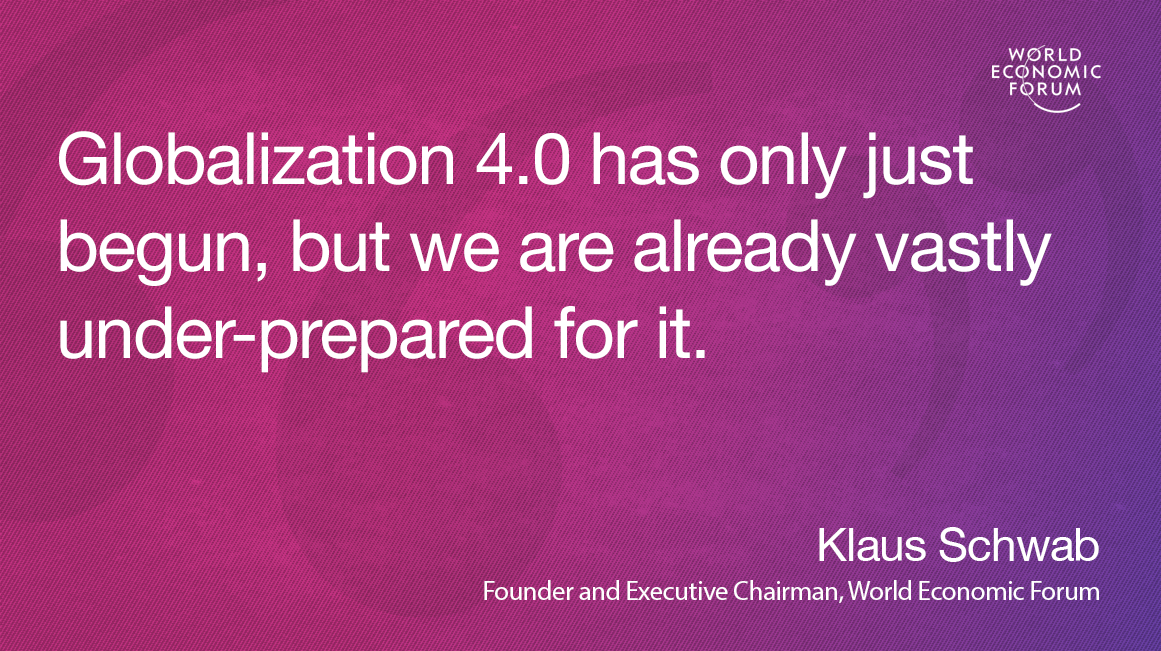 Davos, Suiza. Enero 2019
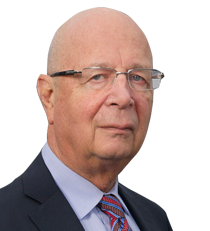 La globalización es un proceso económico, tecnológico, político, social, empresarial y cultural
¿ Cuál fue la Globalización 1.0 ?
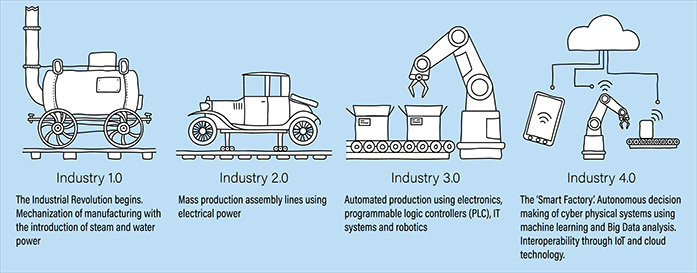 VAPOR (STEAM)
¿ Cuando llegó el Vapor a Chile ?
En Abril de 1822 a Valparaíso: “Estrella Naciente”
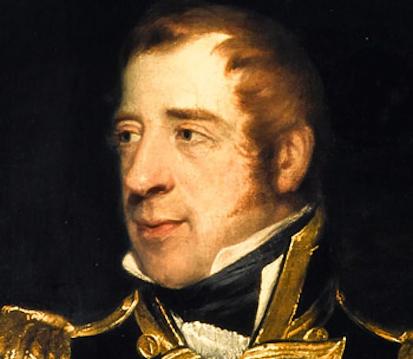 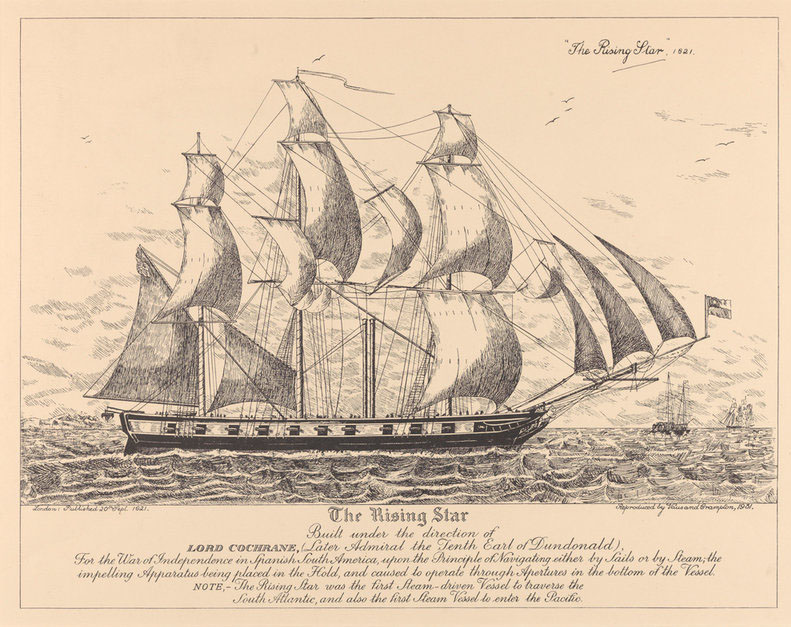 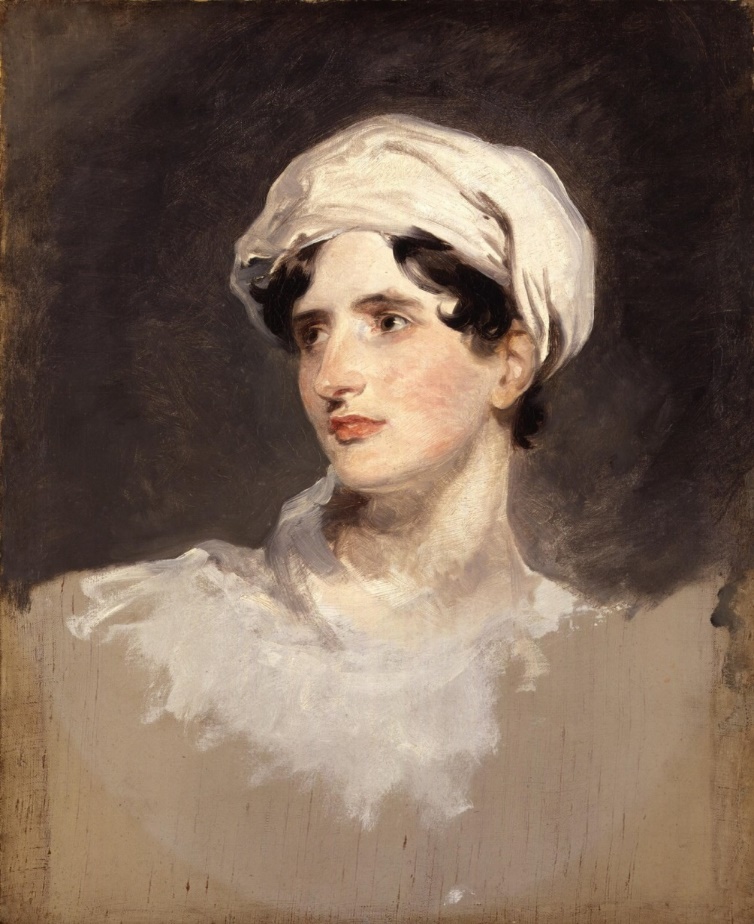 Maria Graham
Lord Thomas Cochrane
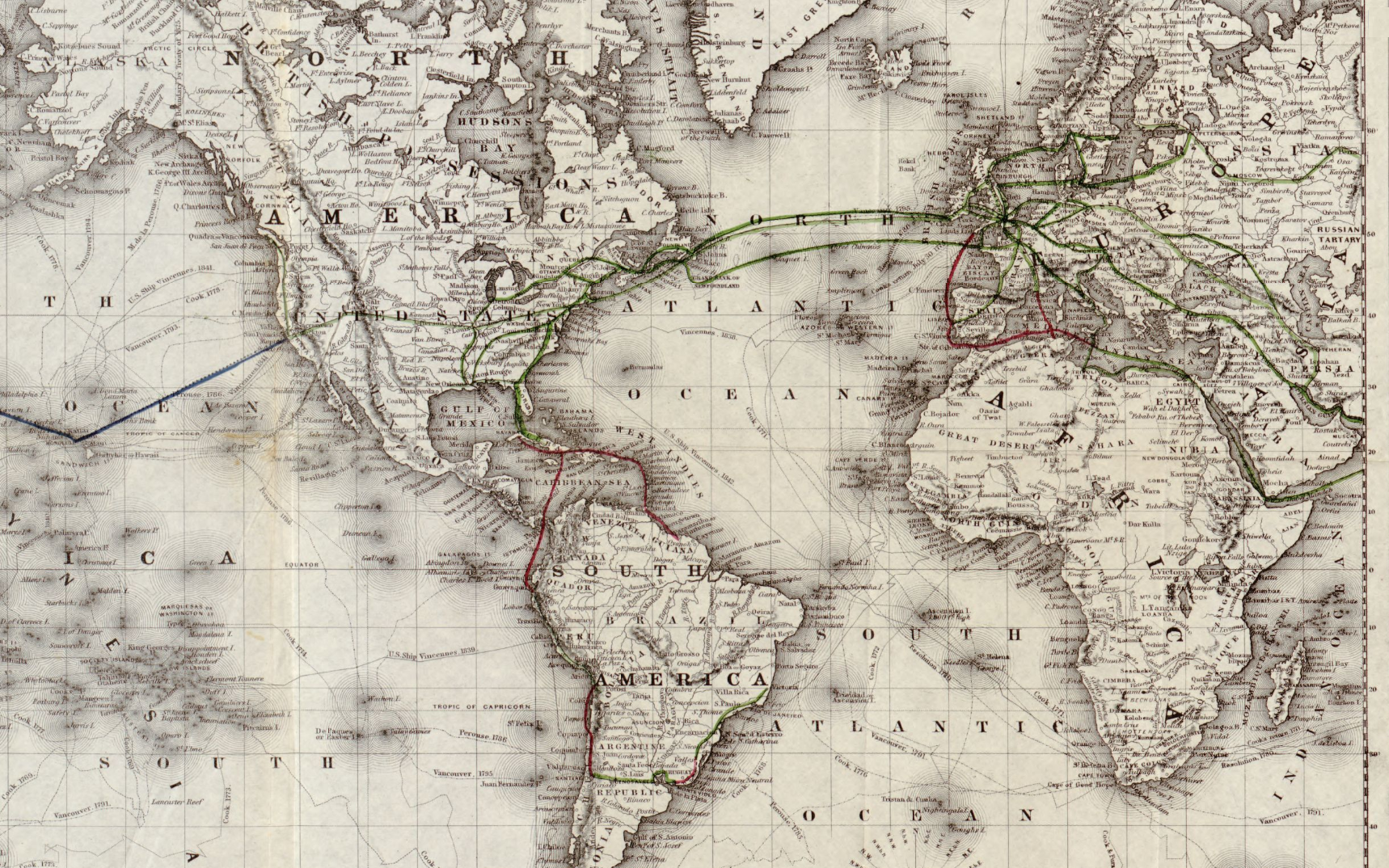 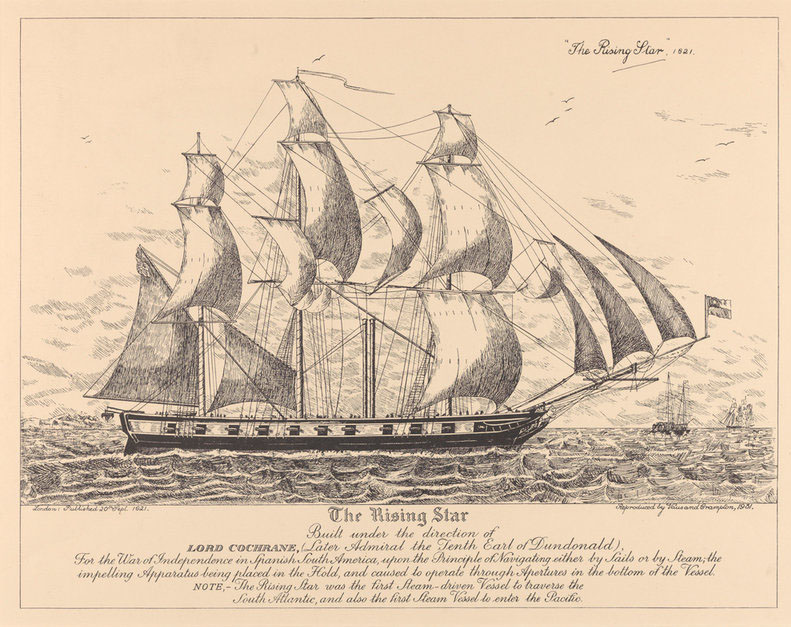 1871

Puerto
Datos
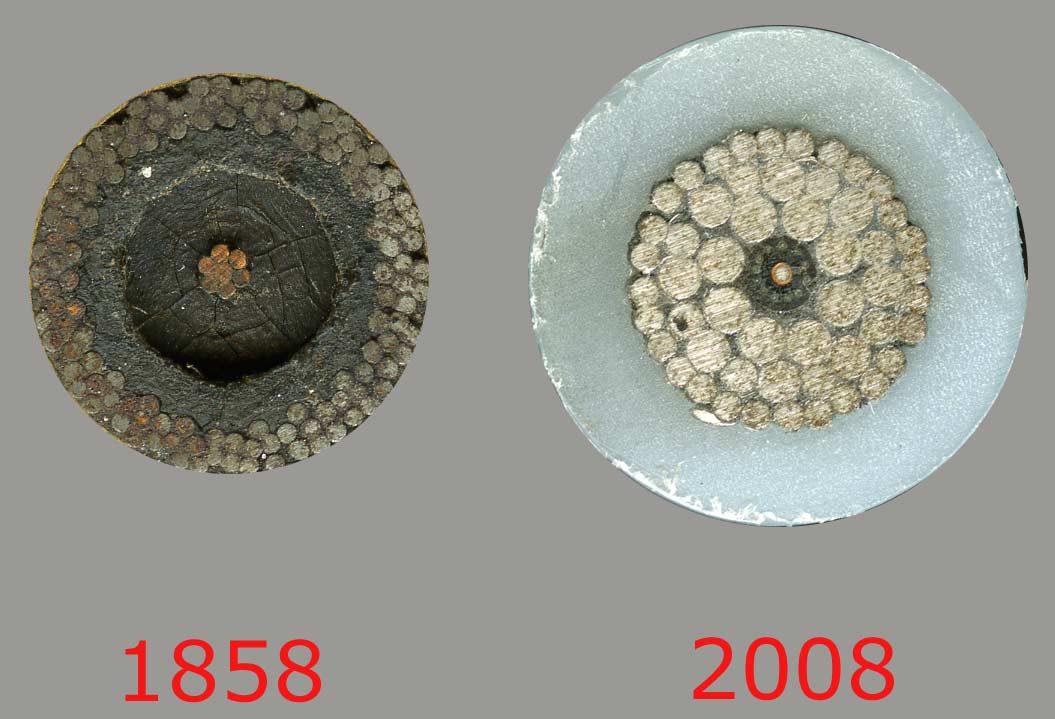 “Valparaíso es un testimonio excepcional de la fase temprana de globalización, a fines del siglo XIX, cuando se convirtió en el puerto comercial líder de las rutas marítimas de la costa del Pacífico de Sudamérica.”
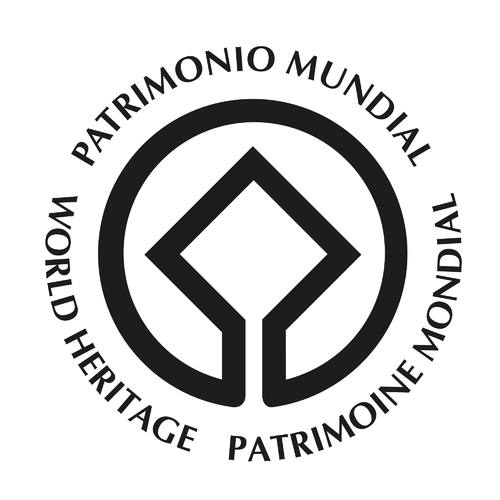 criterio (iii)
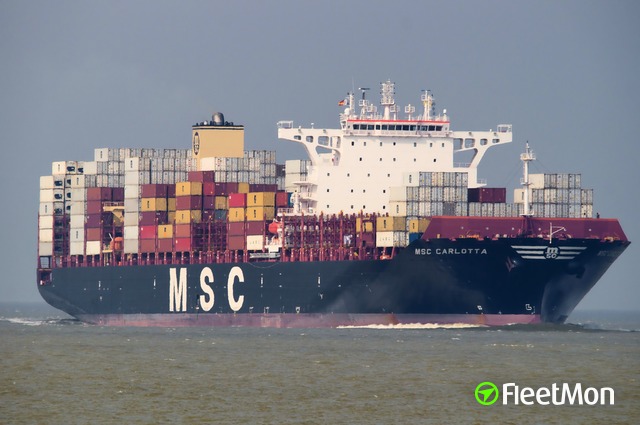 94%
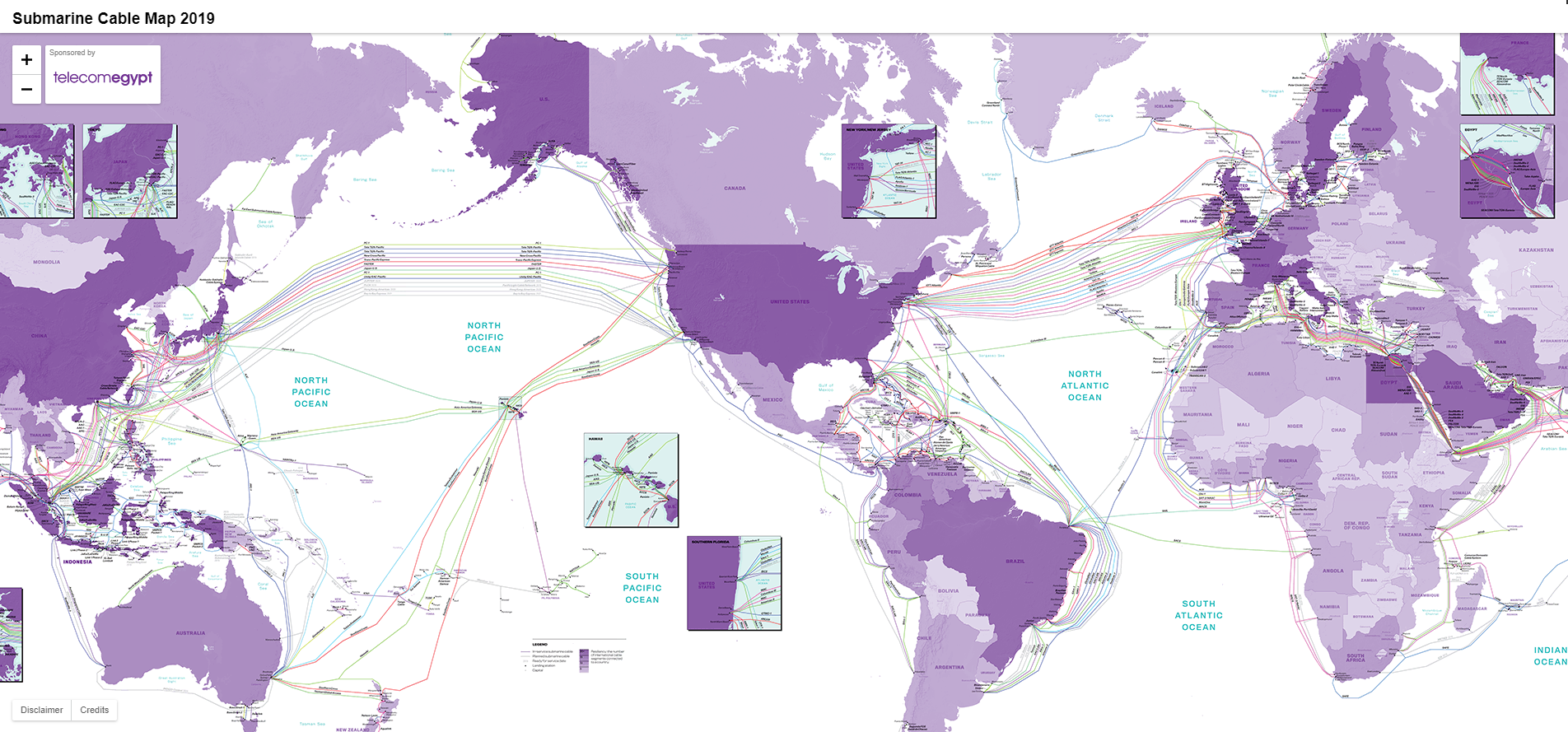 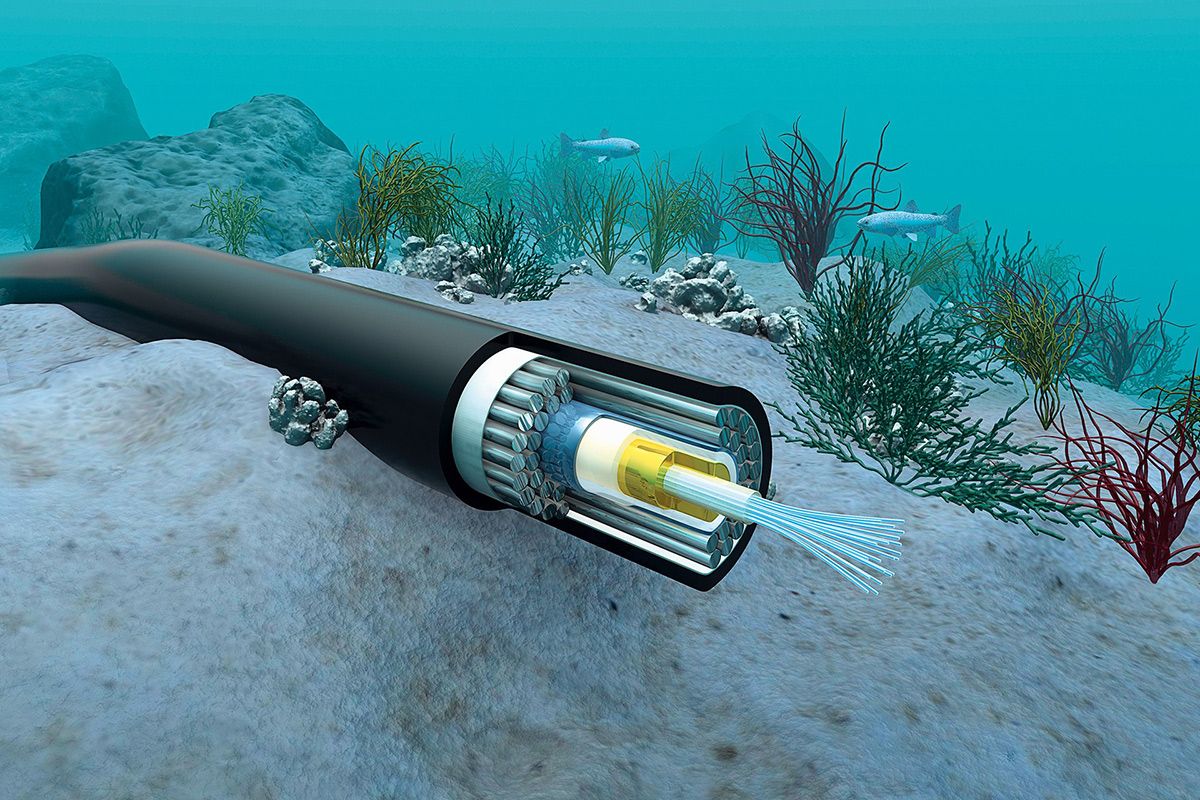 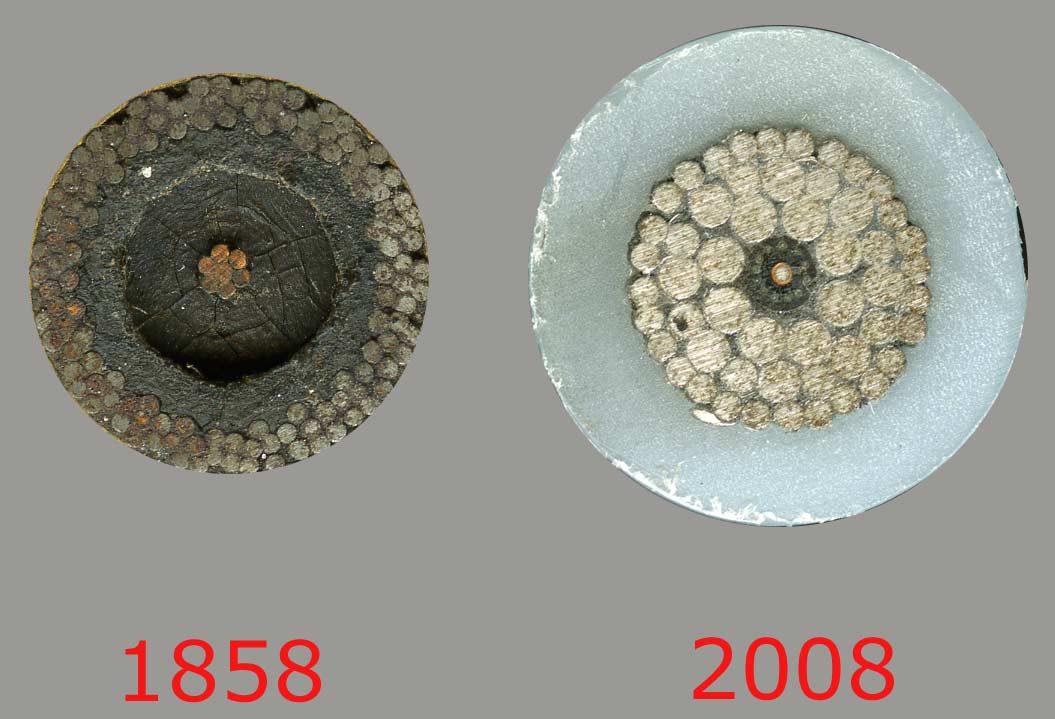 99,9%
MODELO DE GLOBALIZACION DEL MUNDO
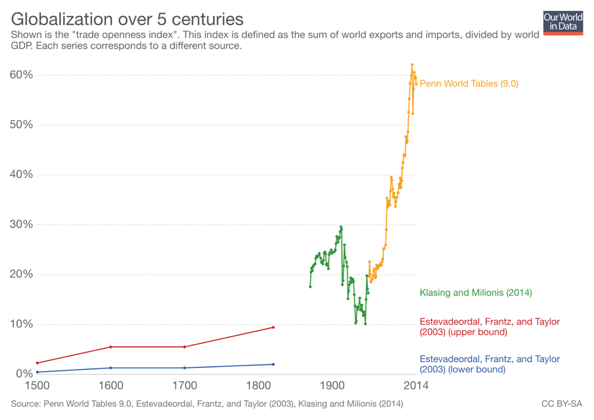 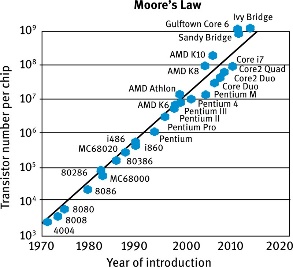 LEY DE MOORE:
PROCESAMIENTO SE
DUPLICA CADA 24 MESES






ESCENARIO ACTUAL:

EL CAMBIO 
ES CONSTANTE
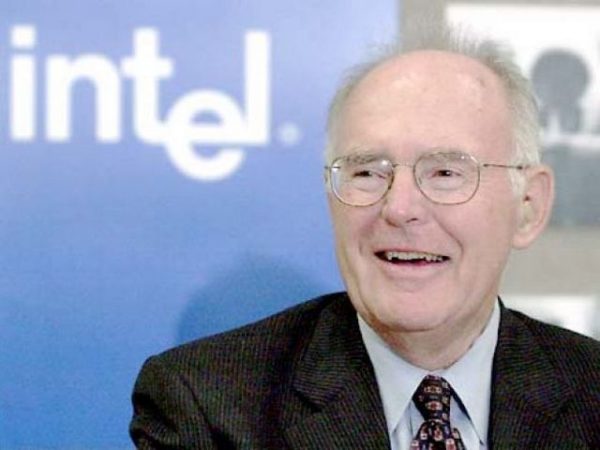 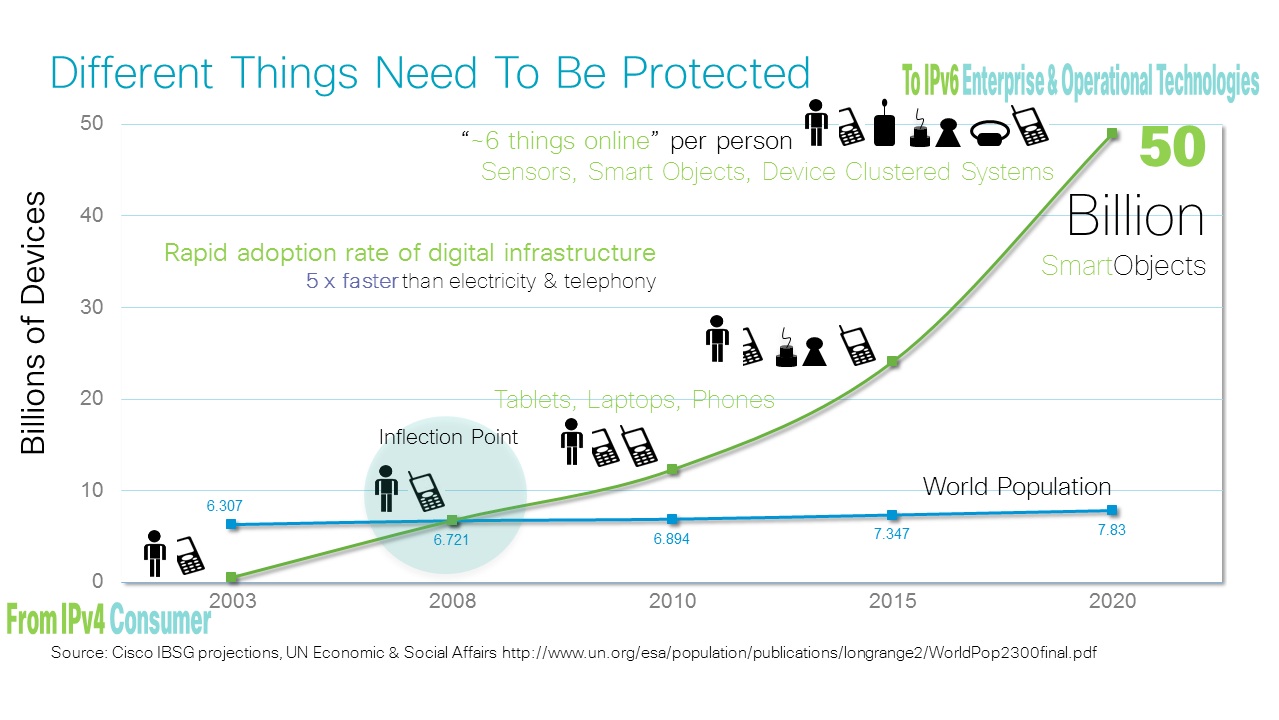 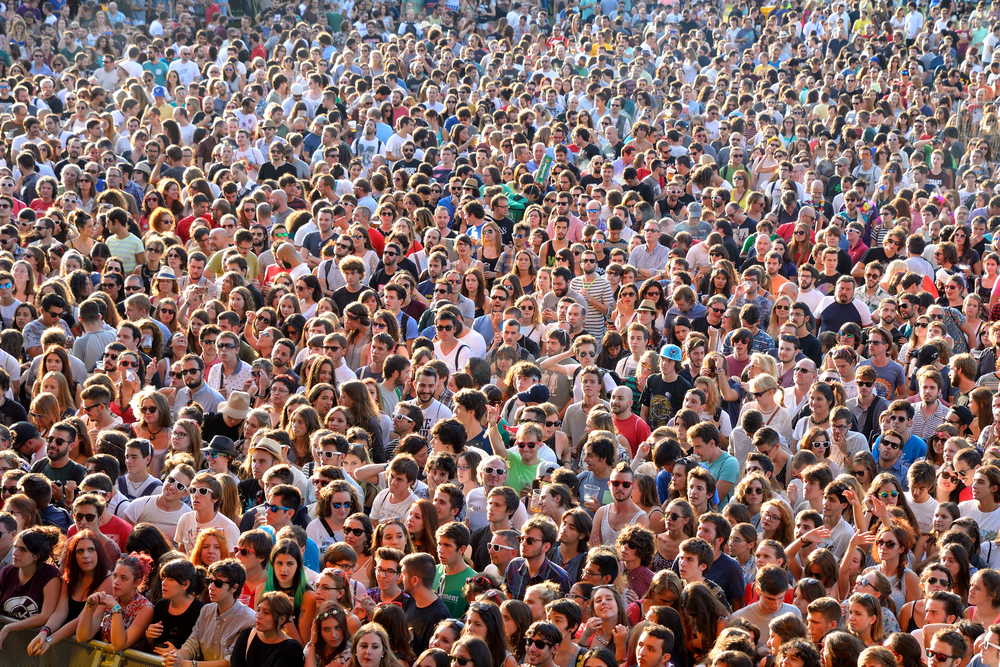 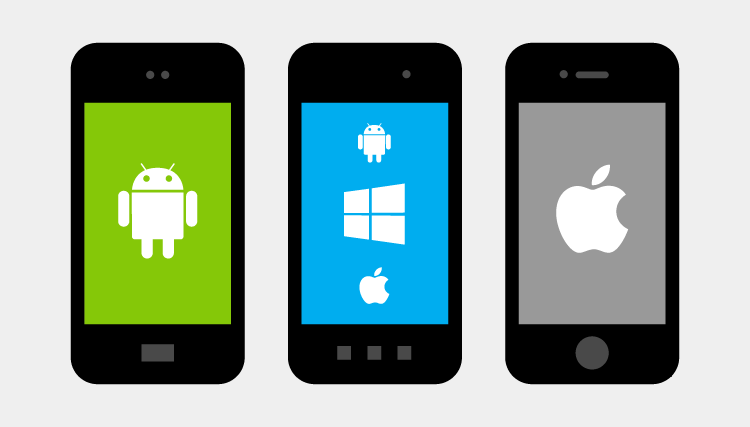 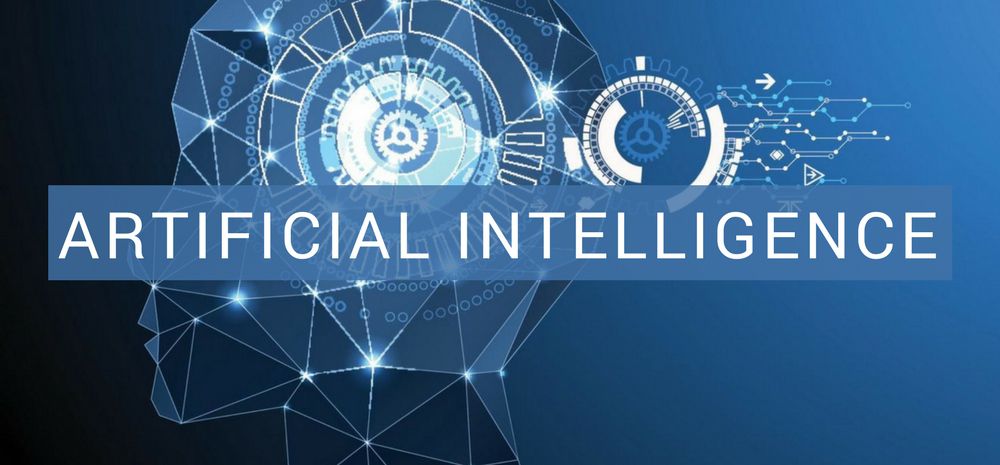 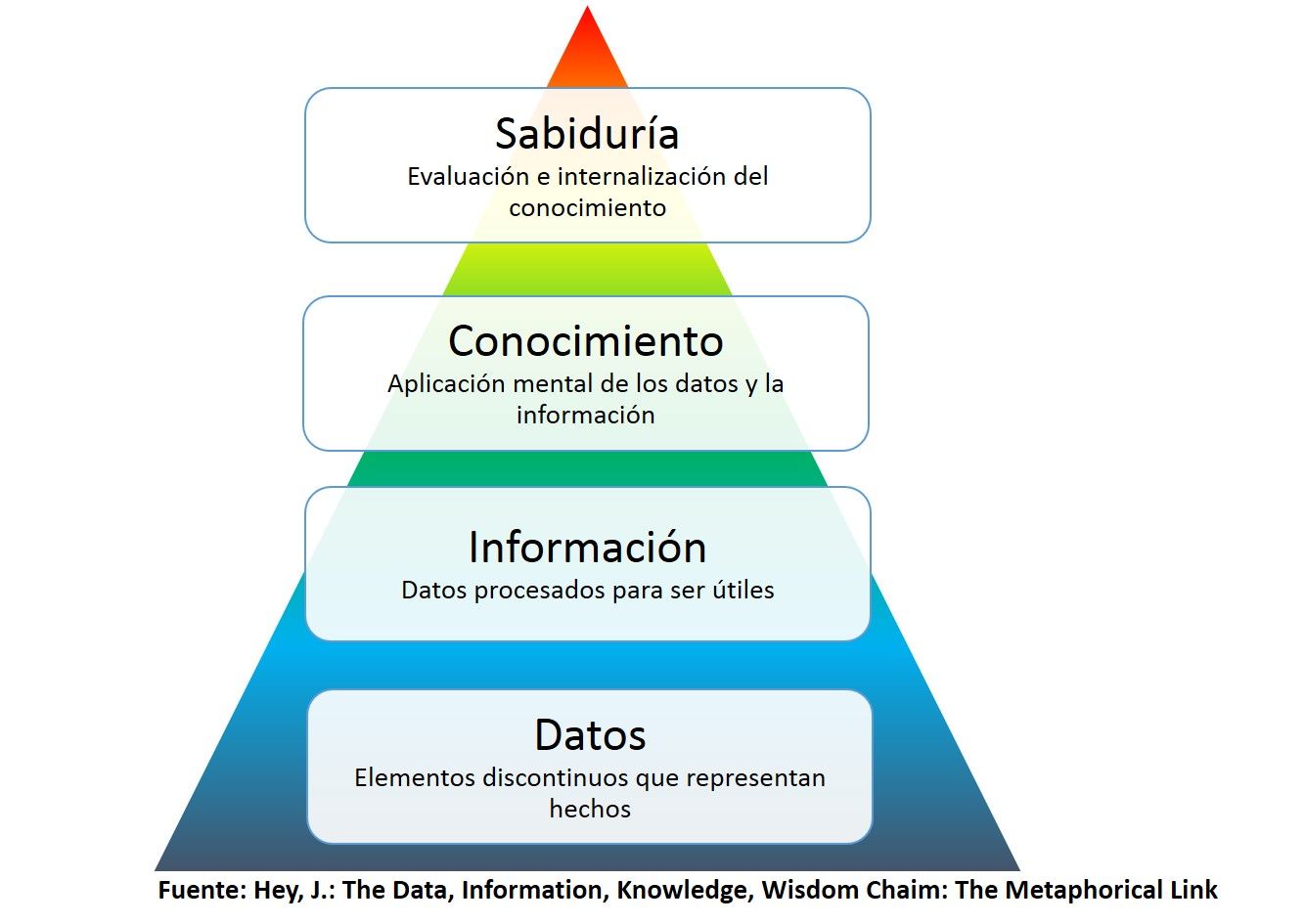 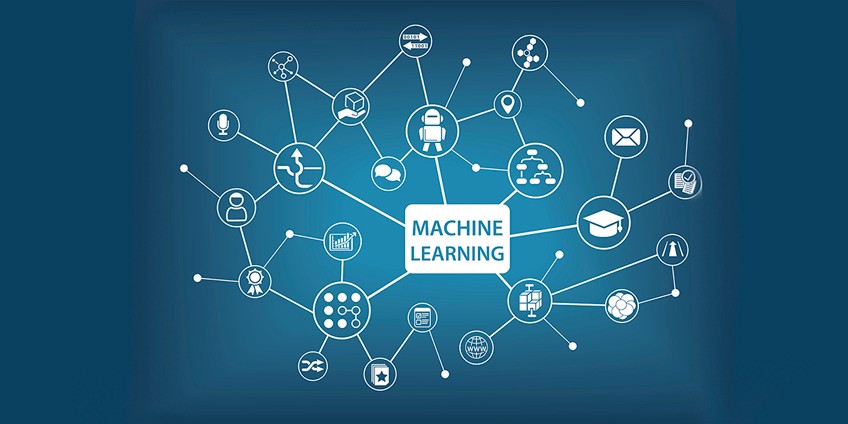 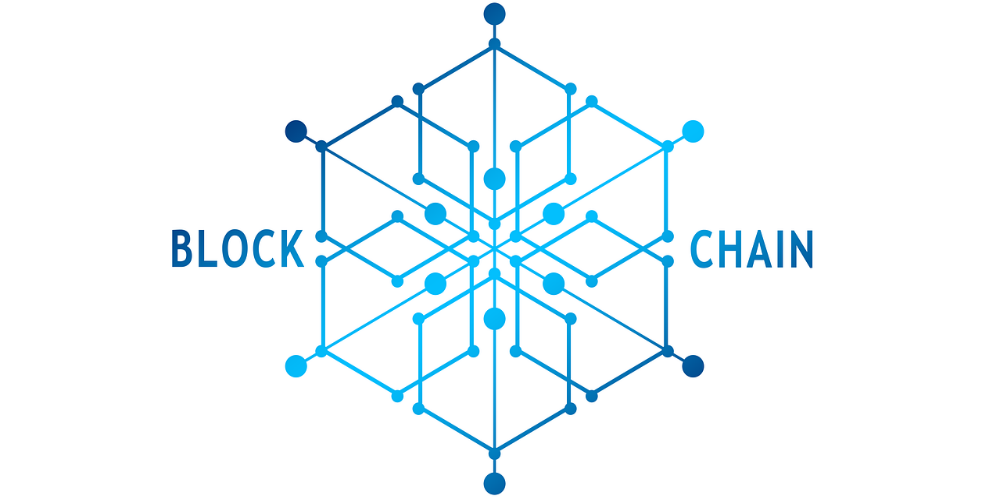 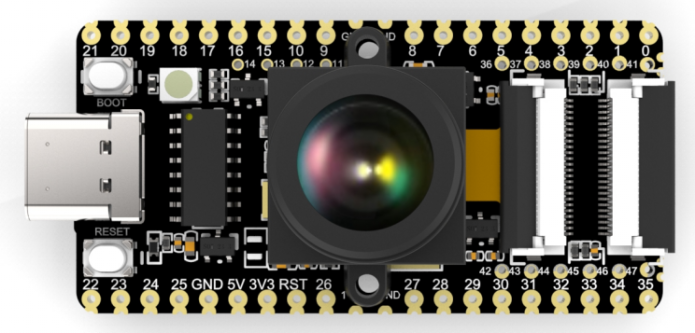 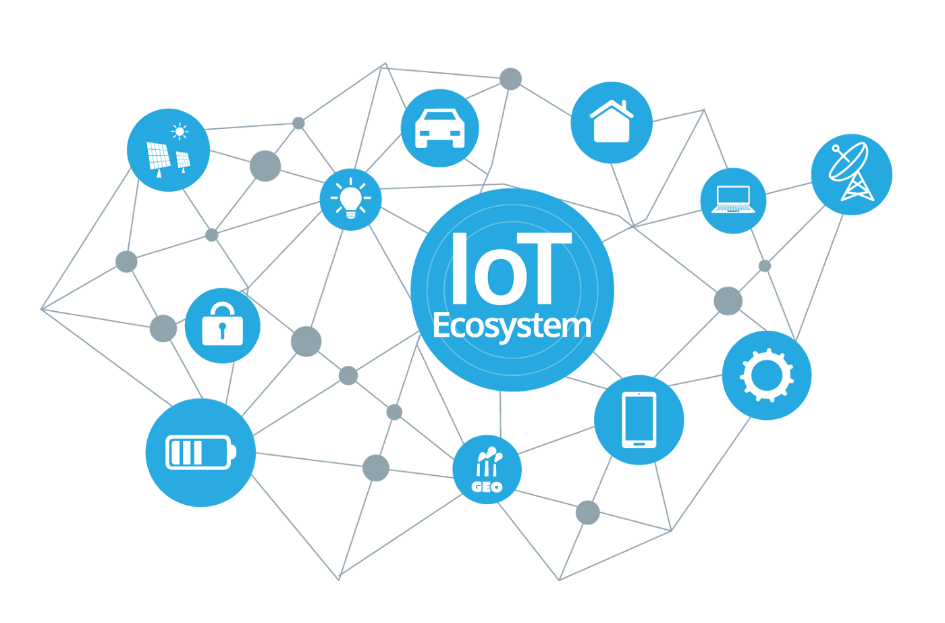 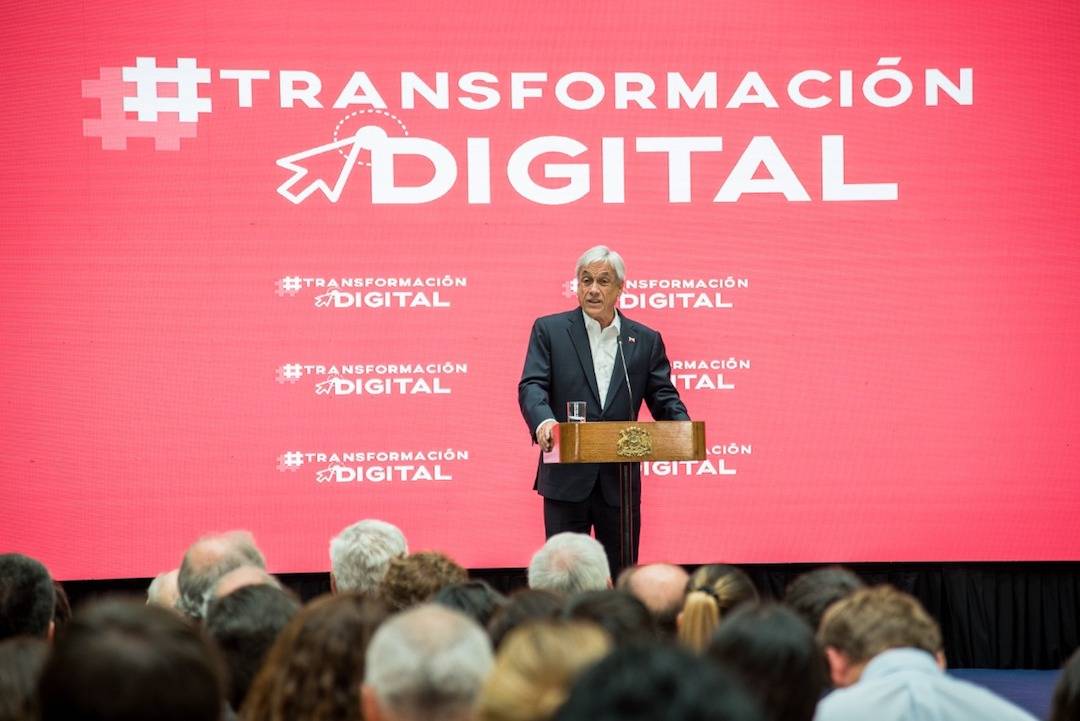 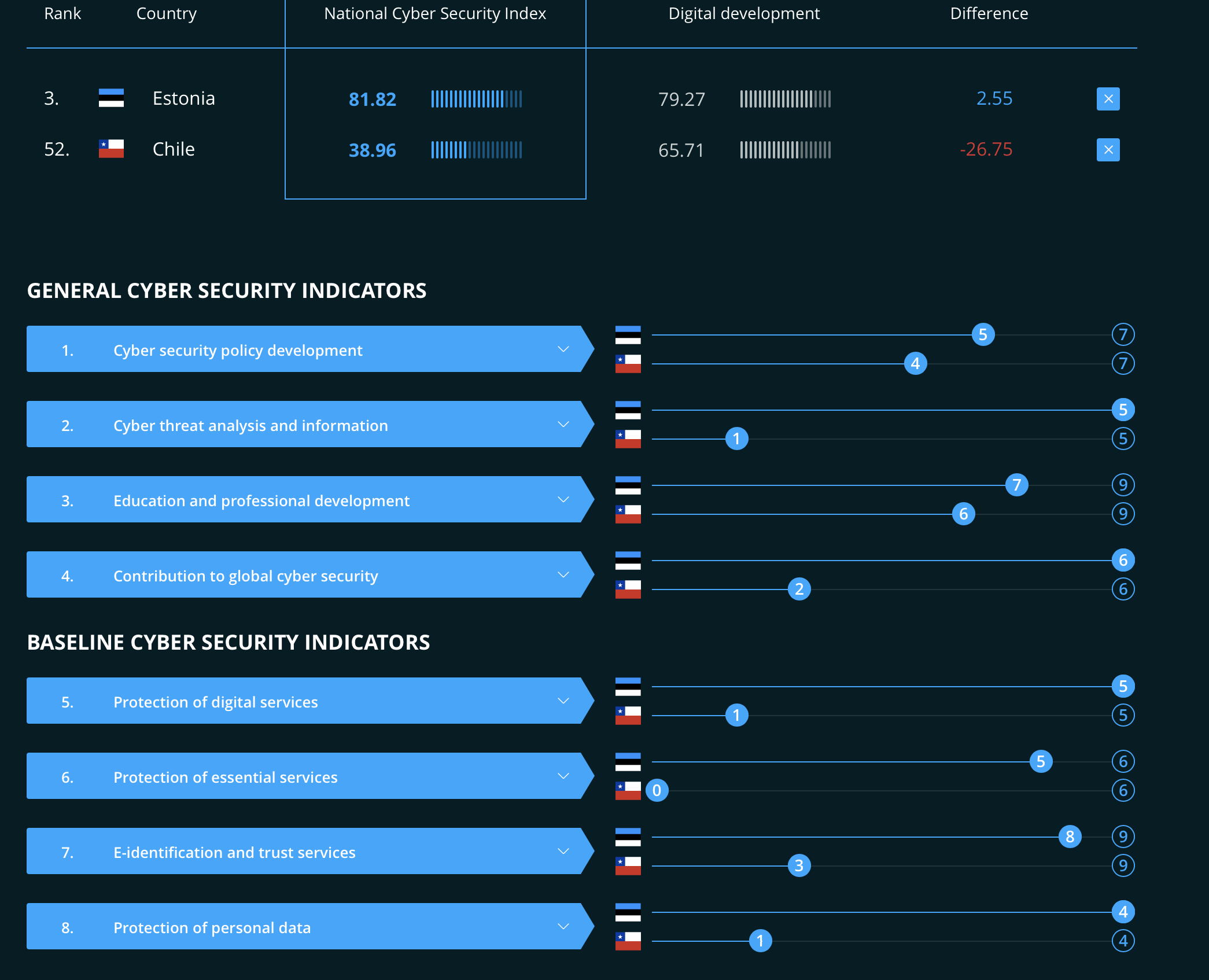 SOCIEDAD
DIGITAL
SEGURA
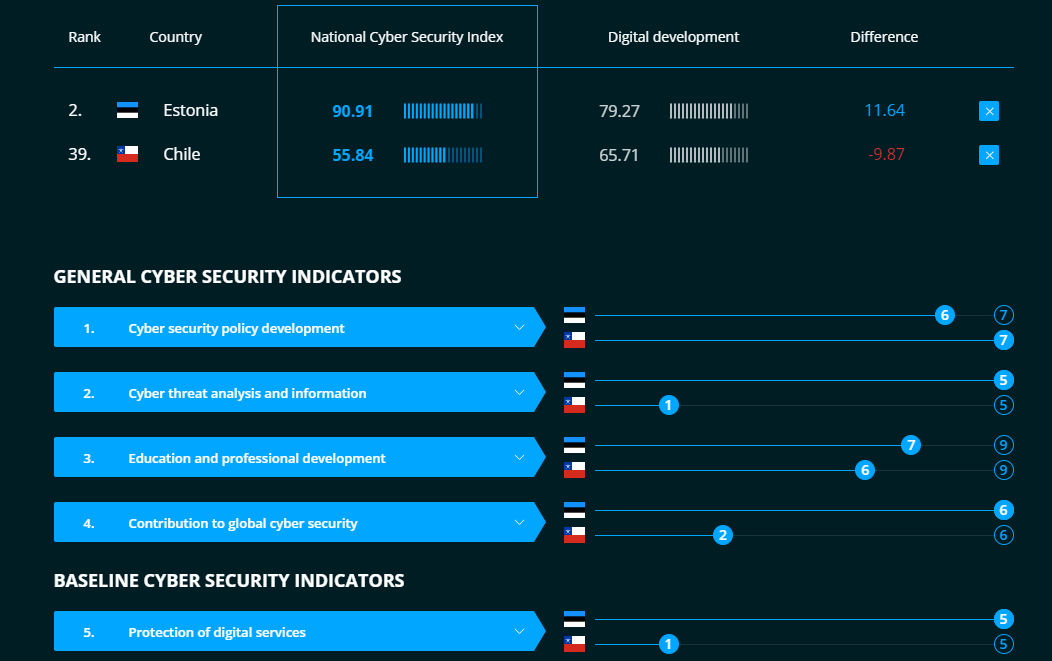 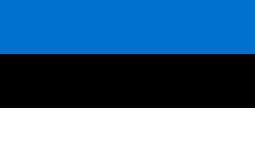 2019
https://ncsi.ega.ee/
DONDE ESTÁBAMOS
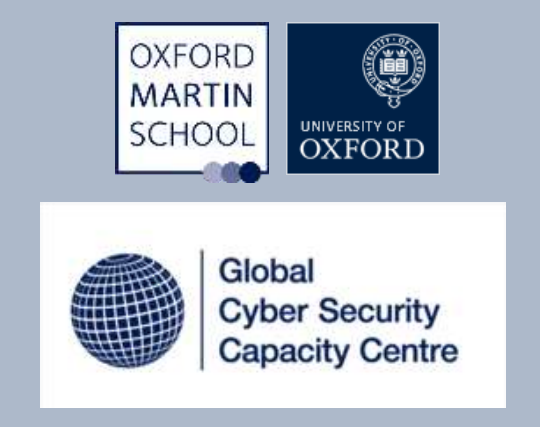 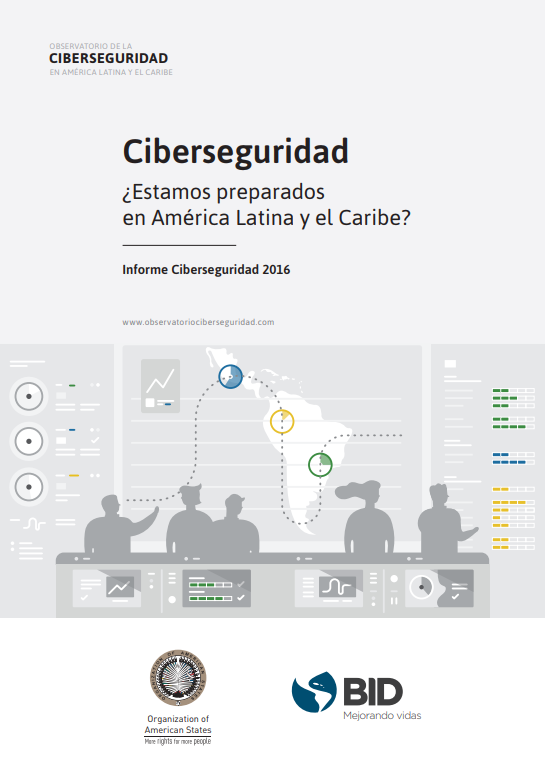 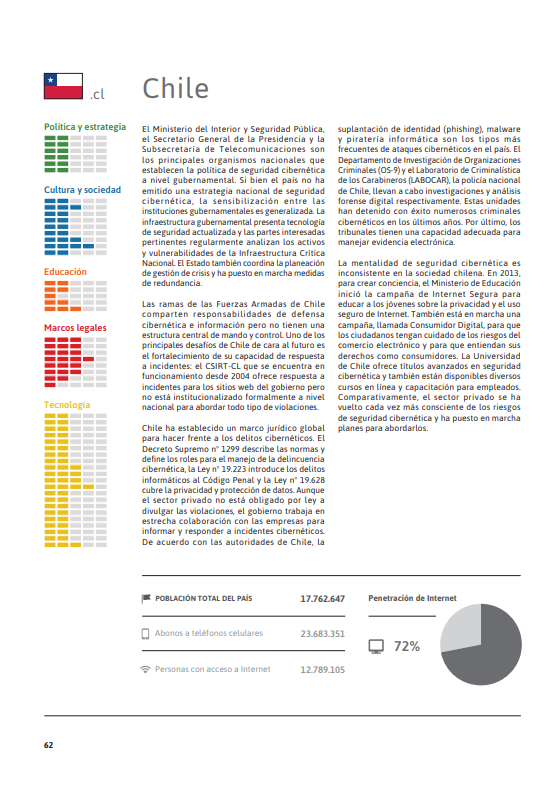 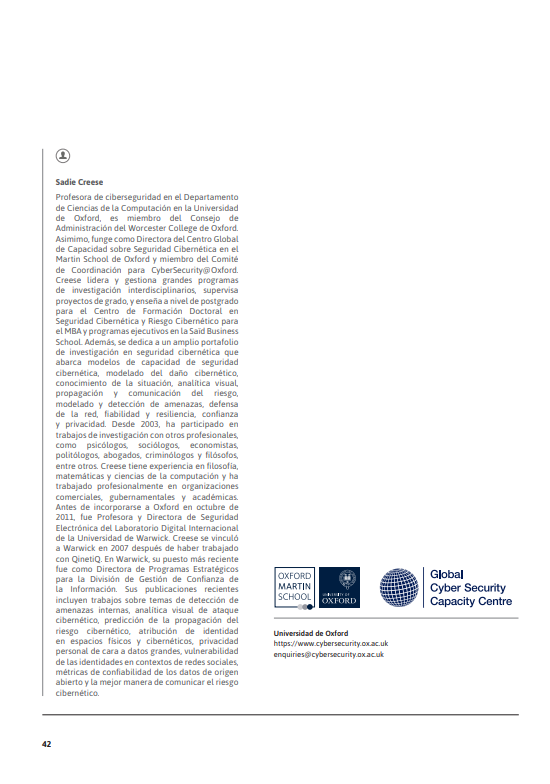 REPORTE           CIBERSEGURIDAD               OEA
SEPTIEMBRE 
2018
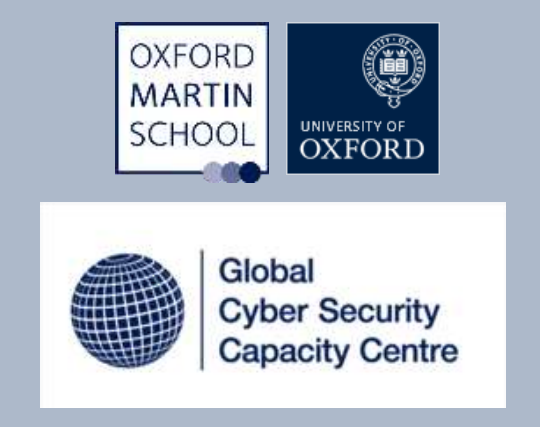 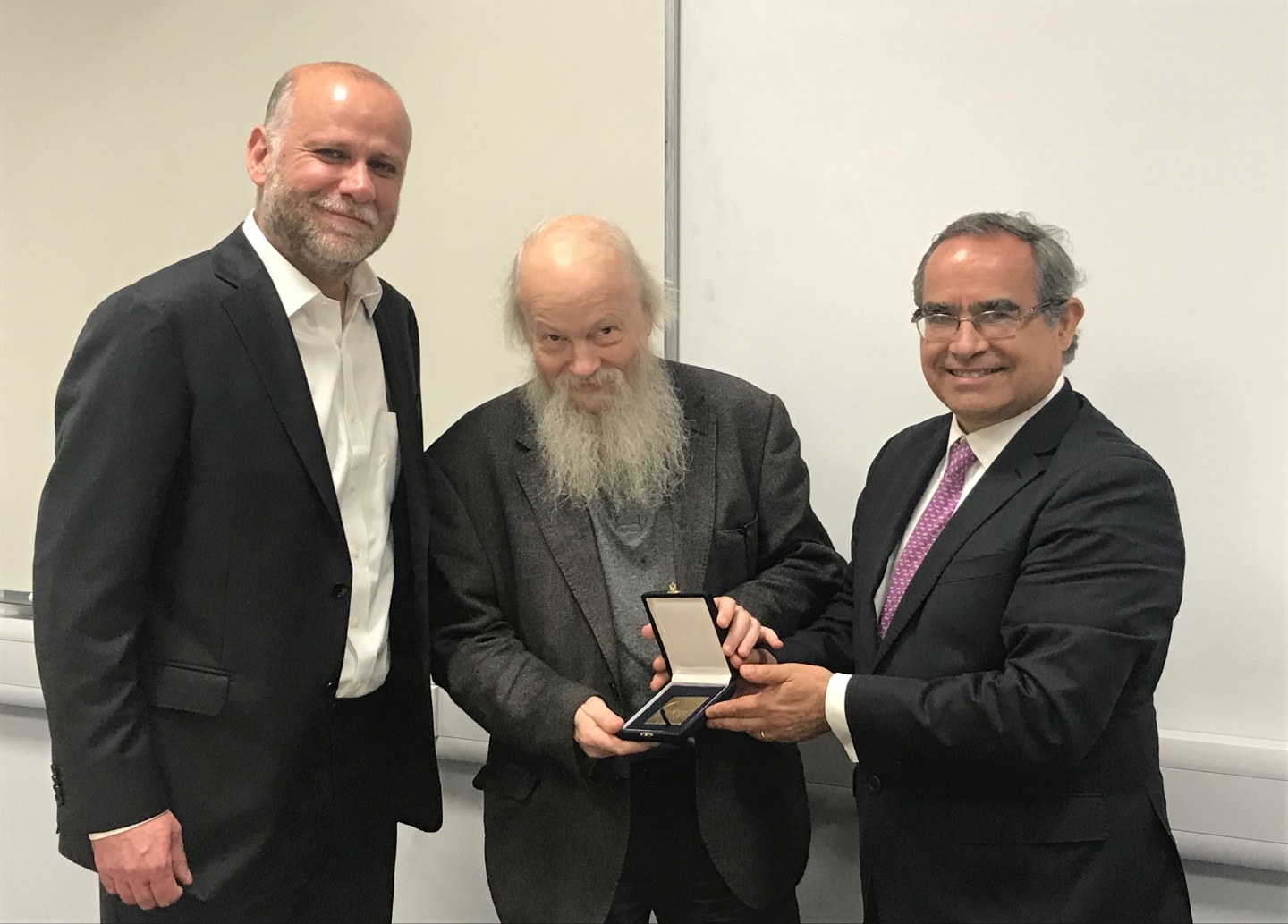 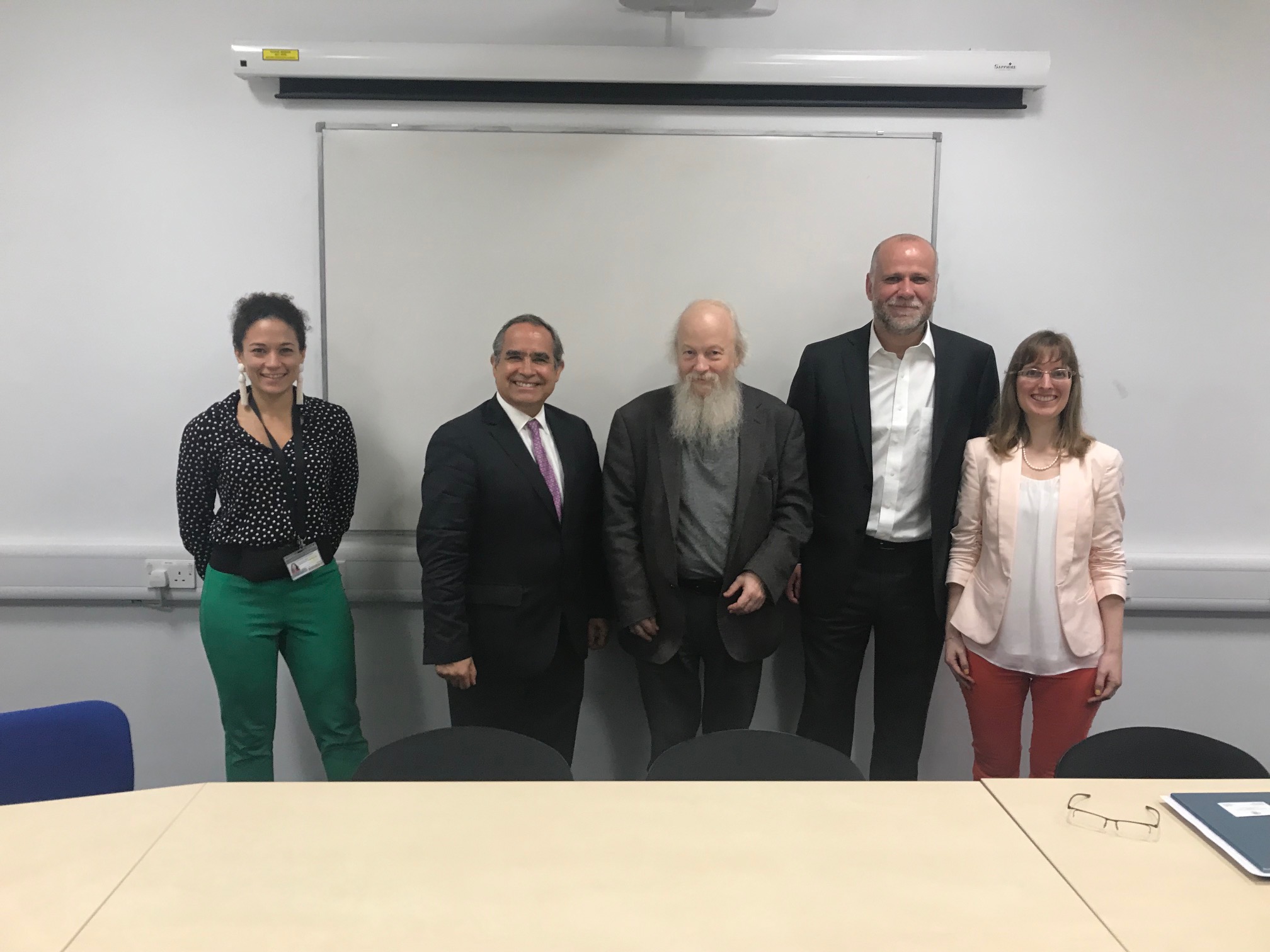 MODELO DE MADUREZ PARA NACIONES
CMM
HACIA DONDE VAMOS
MODELO DE MADUREZ PARA NACIONES (CMM)
GESTIÓN DEL RIESGO A TRAVÉS DE
ESTÁNDARES, ORGANIZACIONES Y TECNOLOGÍA
FORMULACIÓN DE POLÍTICA Y
ESTRATEGIA DE CIBERSEGURIDAD
PROMULGACIÓN DE UN MARCO
JURÍDICO Y REGULATORIO
DE CIBERSEGURIDAD
FOMENTO EN LA SOCIEDAD DE UNA CULTURA 
RESPONSABLE EN CIBERSEGURIDAD
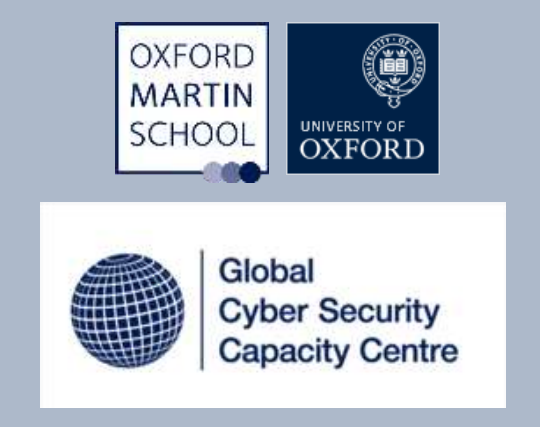 DESARROLLO DE CONOCIMIENTO
EN CIBERSEGURIDAD
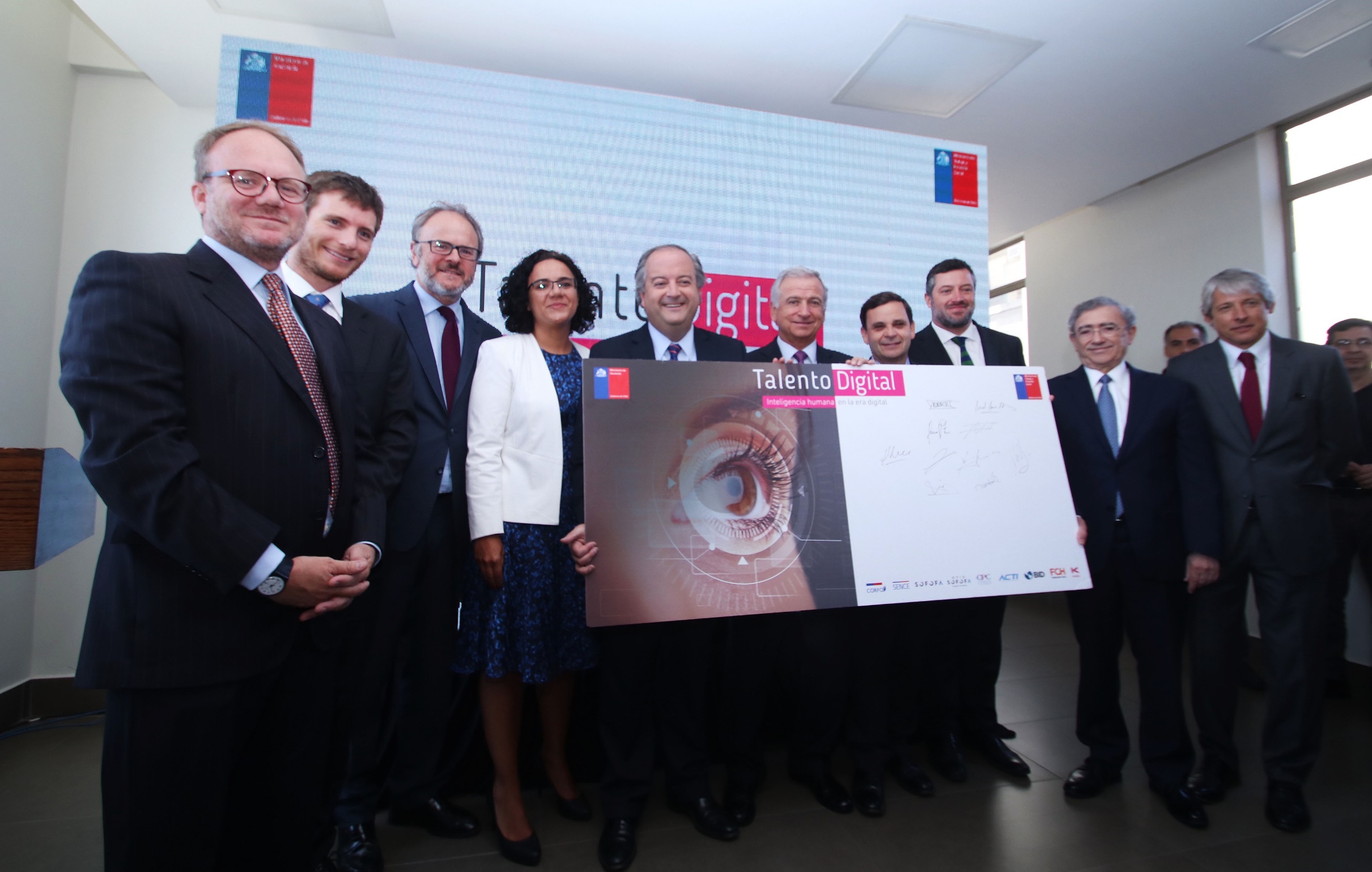 ALFABETIZACIÓN DIGITAL
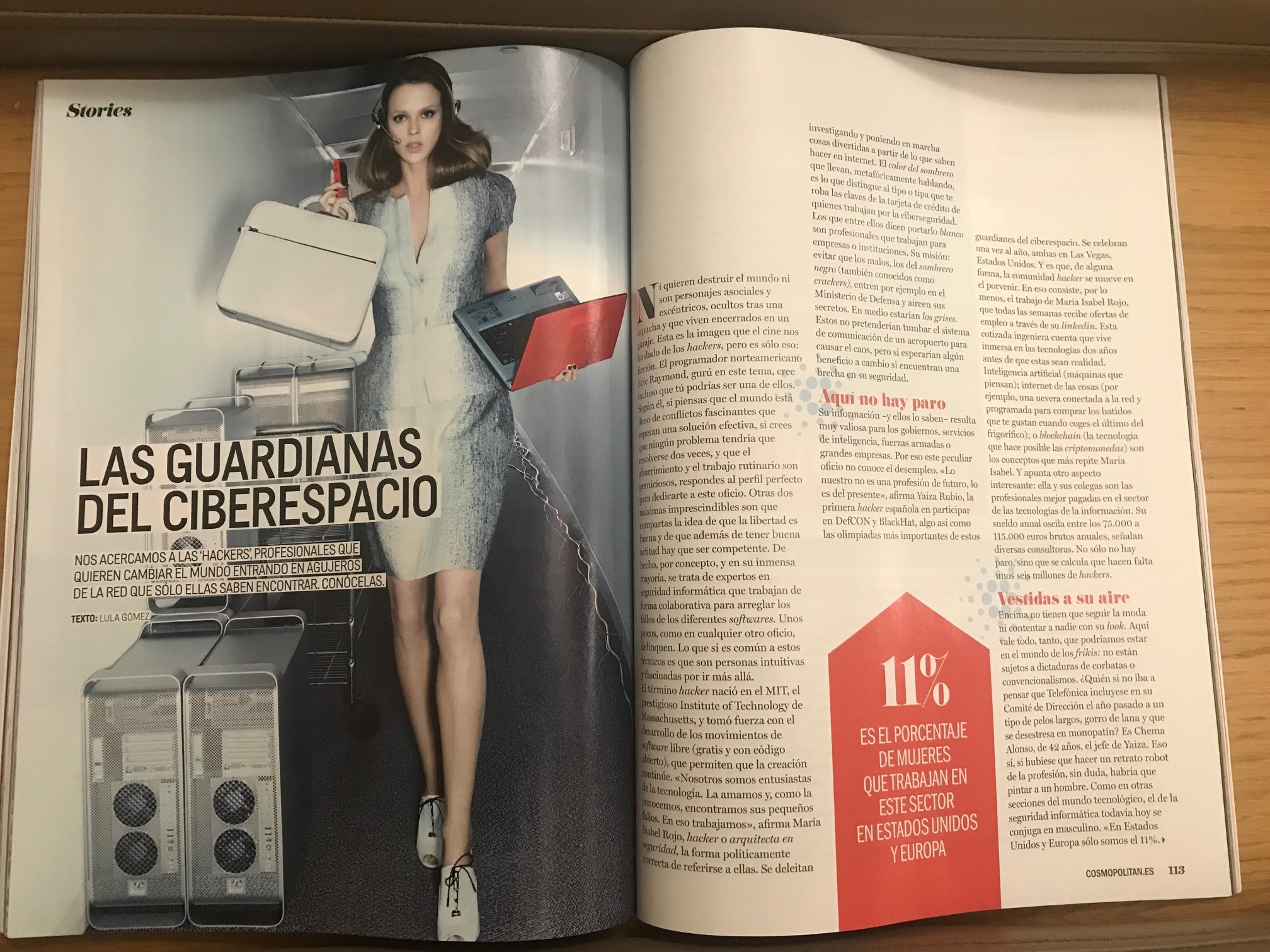 BRECHA
DE
GÉNERO



REVISTA
COSMOPOLITAN
SEPTIEMBRE
2018
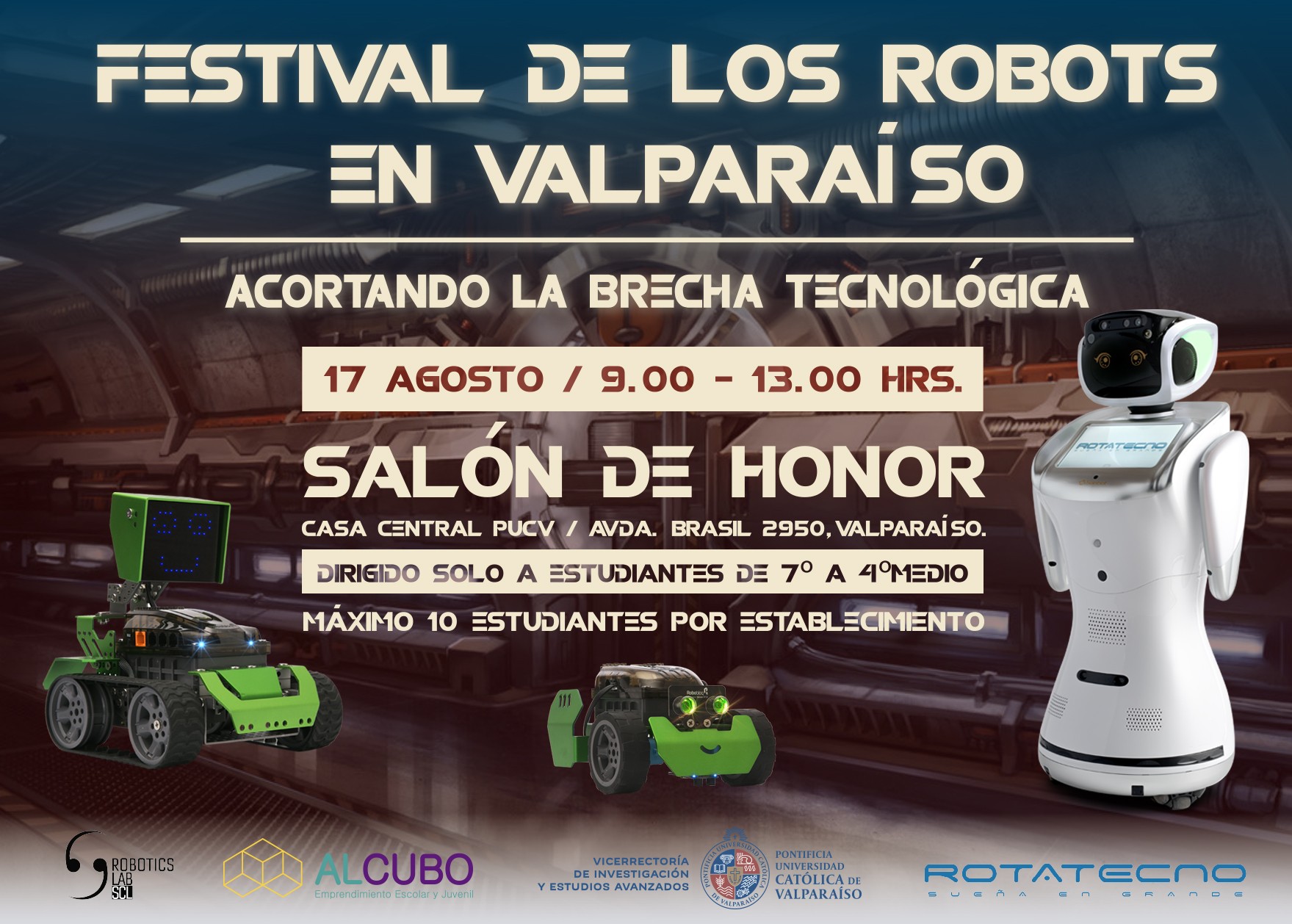 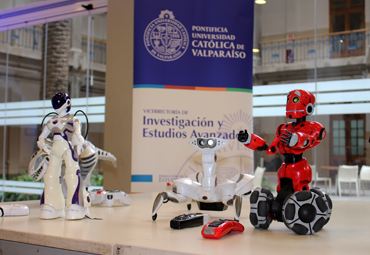 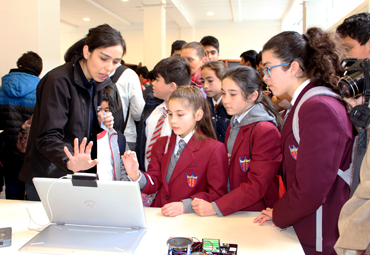 OCTUBRE 2018  -  PANQUEHUE
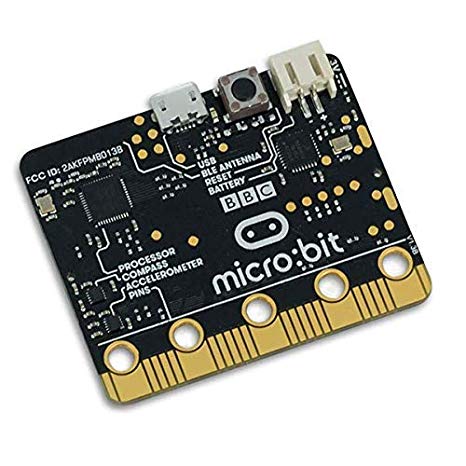 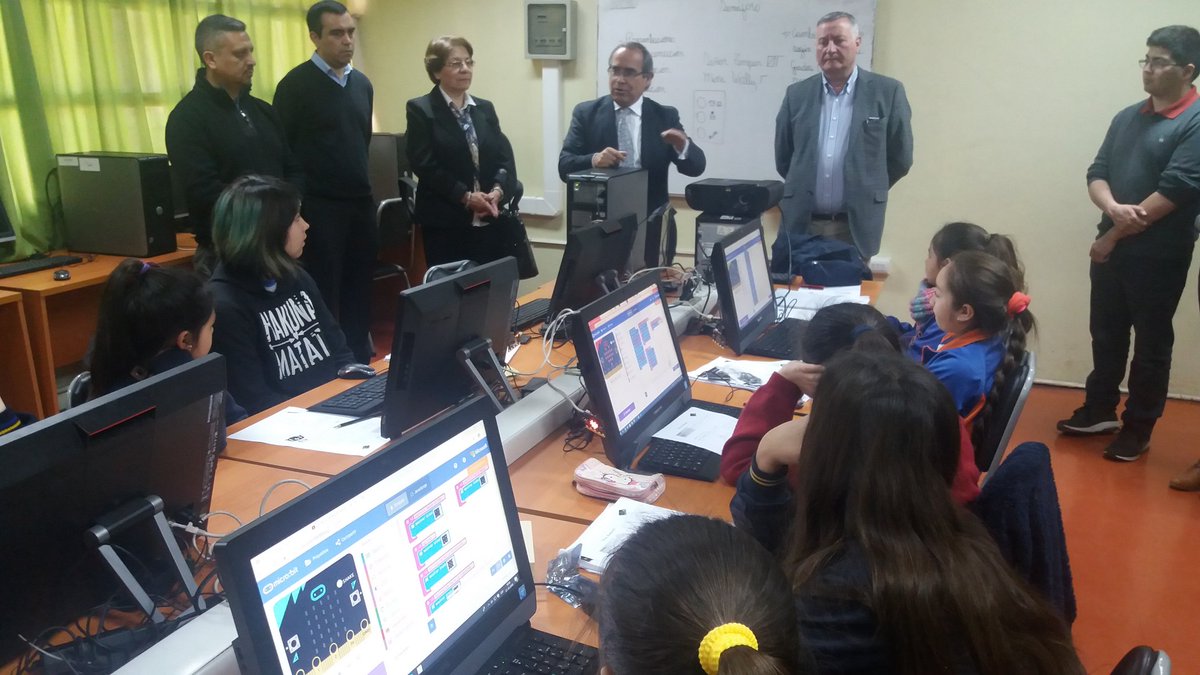 BRECHA
DE
GÉNERO
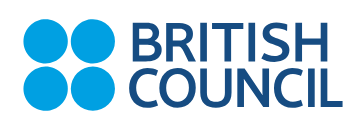 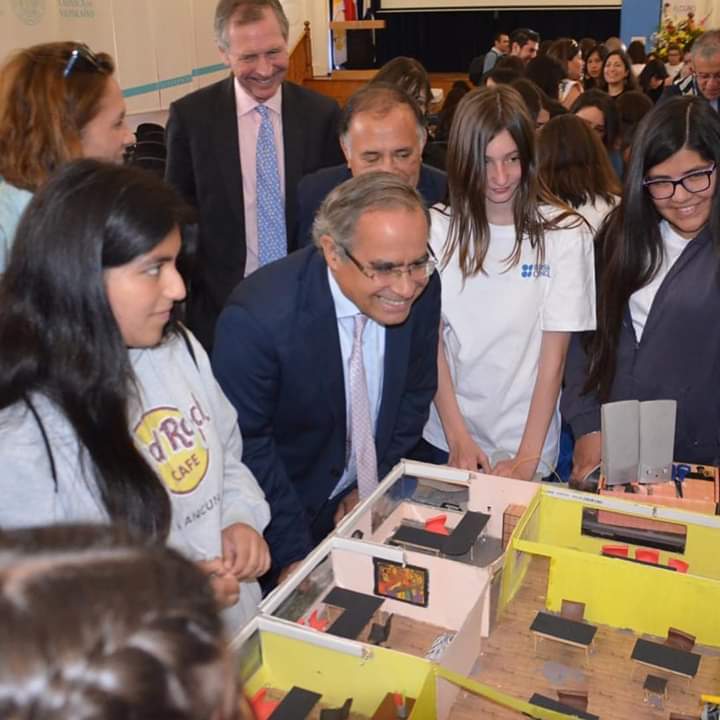 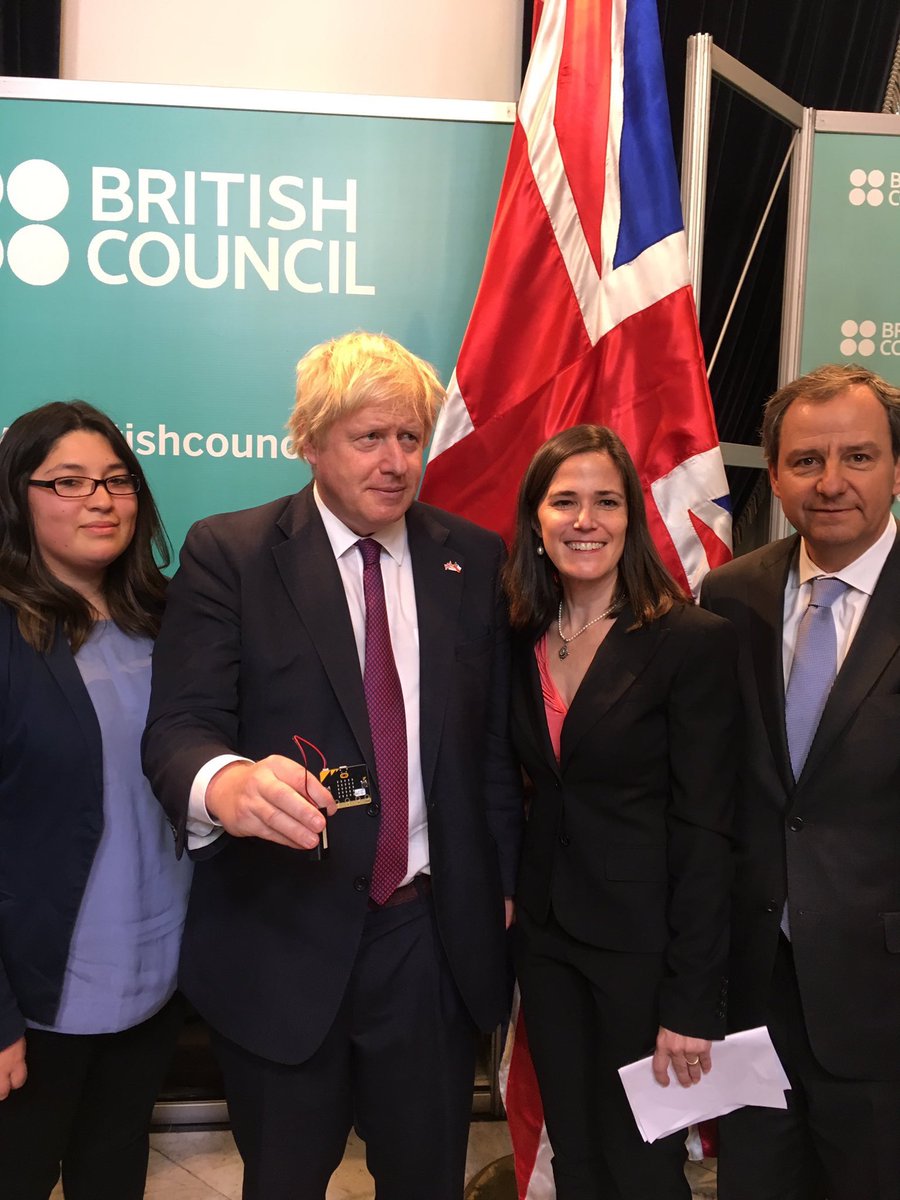 NOVIEMBRE 2018
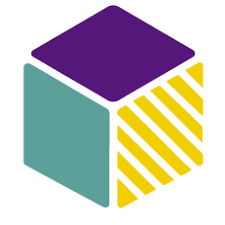 ALCUBO
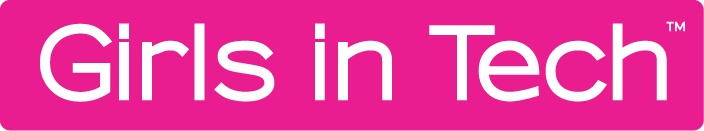 PUCV
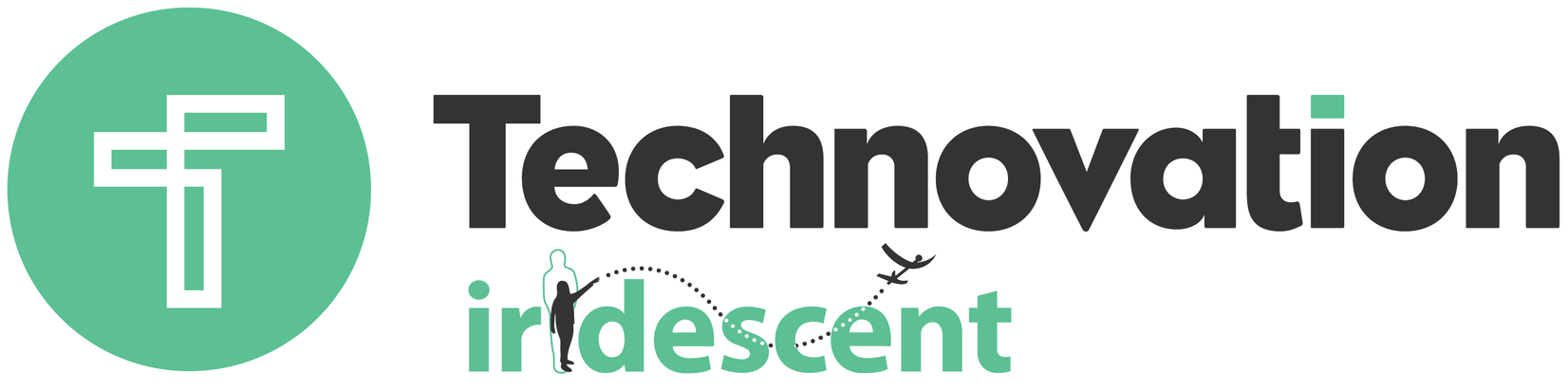 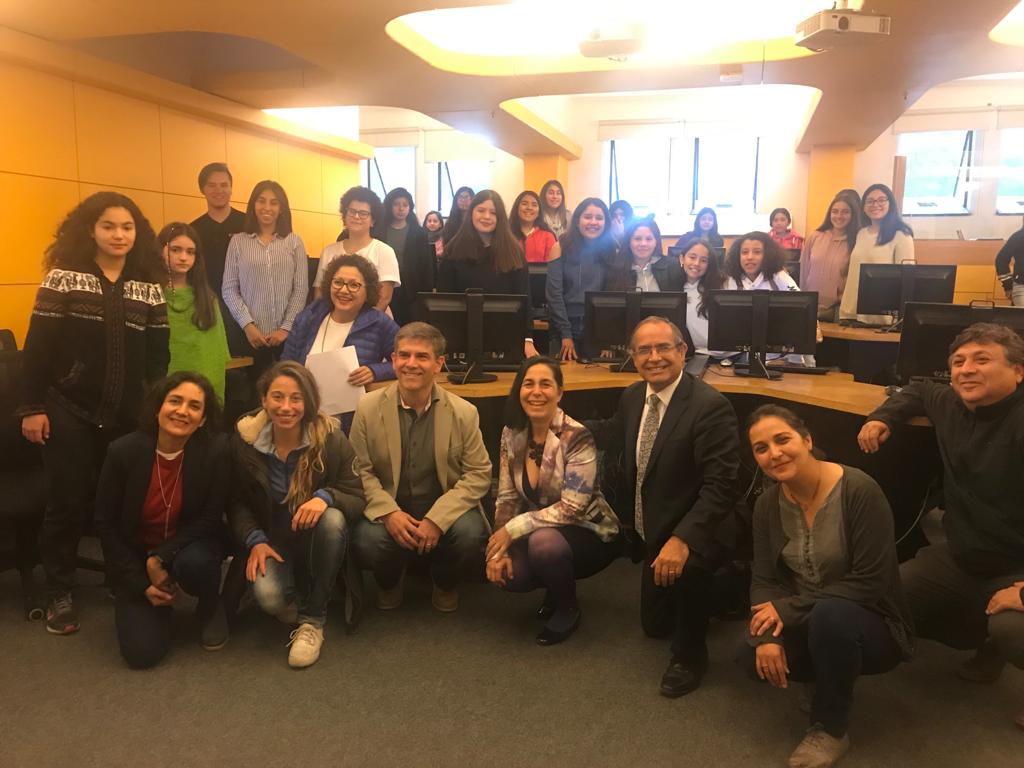 CURSO PARA
NIÑAS EN USM

SABADOS

MARZO 2019
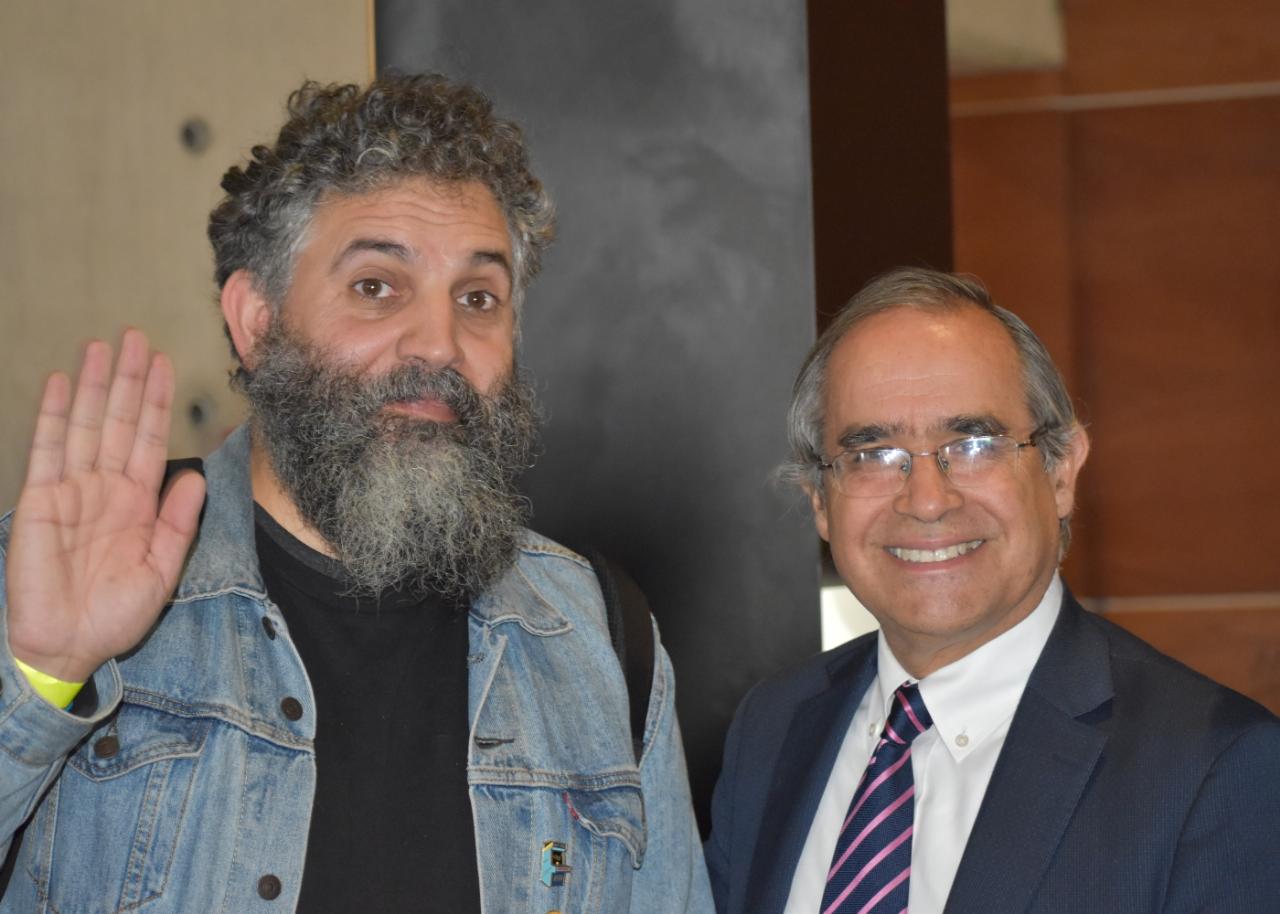 ABRIL 2019
DAVID
CUARTIELLES

COFUNDADOR

ARDUINO
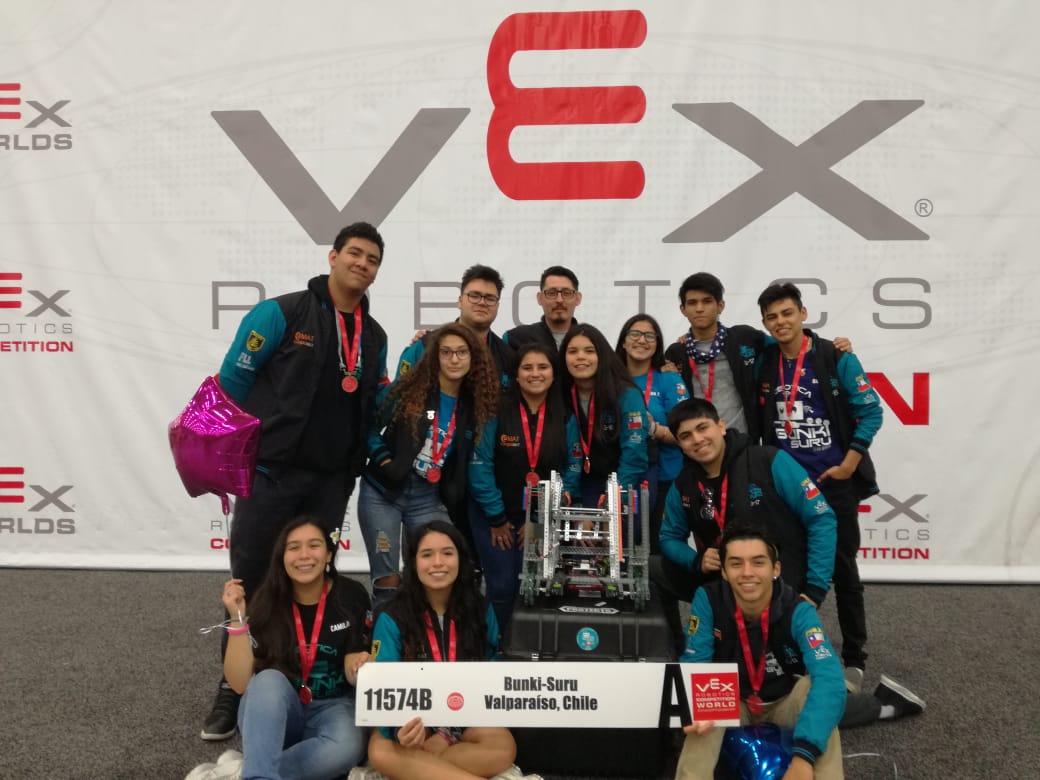 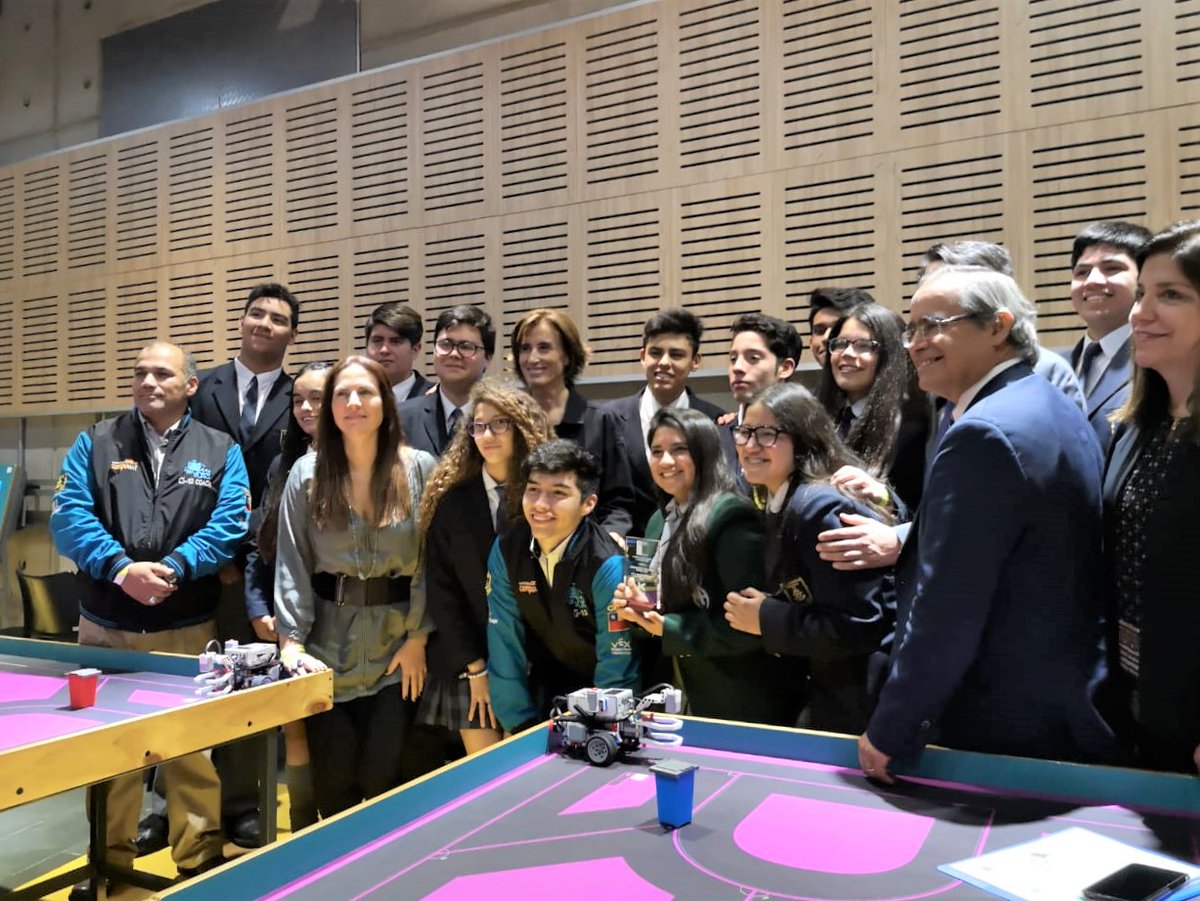 ABRIL 2019  COLEGIO PATRICIO LYNCH – PLAYA ANCHA
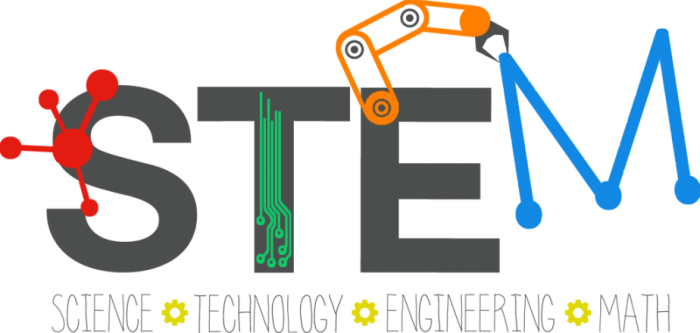 8 a 12 años
13 a 17 años
18 a 24 años
Plan a 16 años
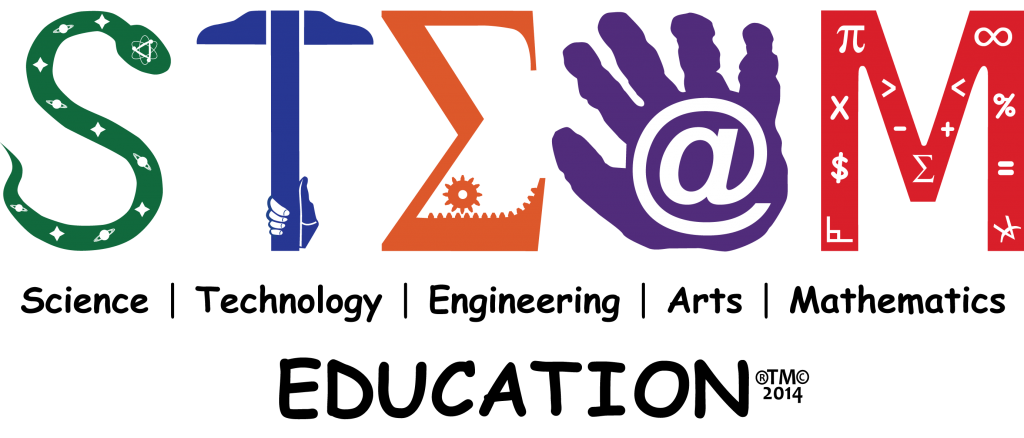 Compromiso
 a 8 años
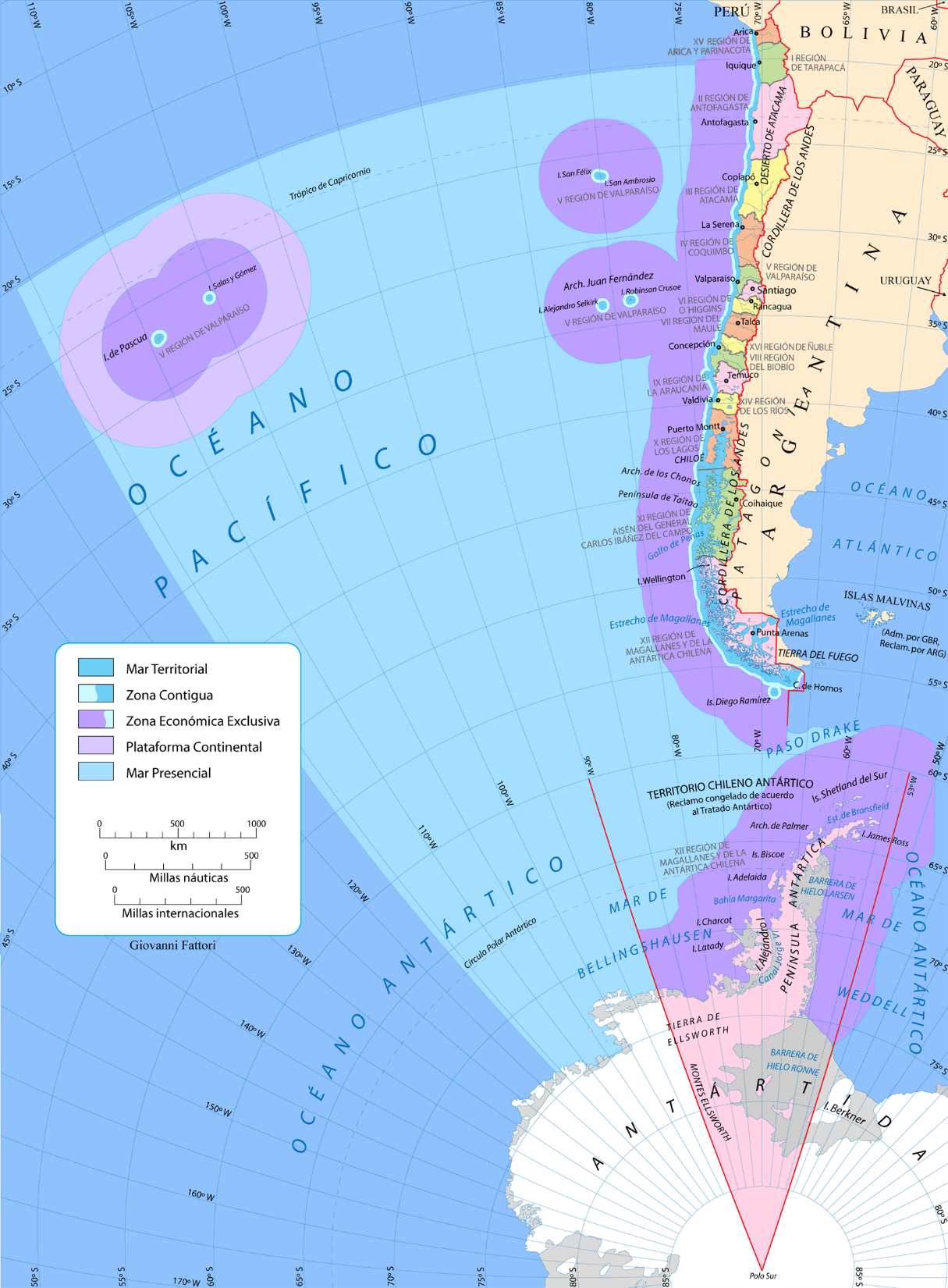 VALPARAÍSO REGIÓN
AGRO INDUSTRIAL
LOGISTICA INTEGRADA
PORTUARIA
OCEÁNICA
LA REGIÓN “QUE LE DA EL ANCHO A CHILE”
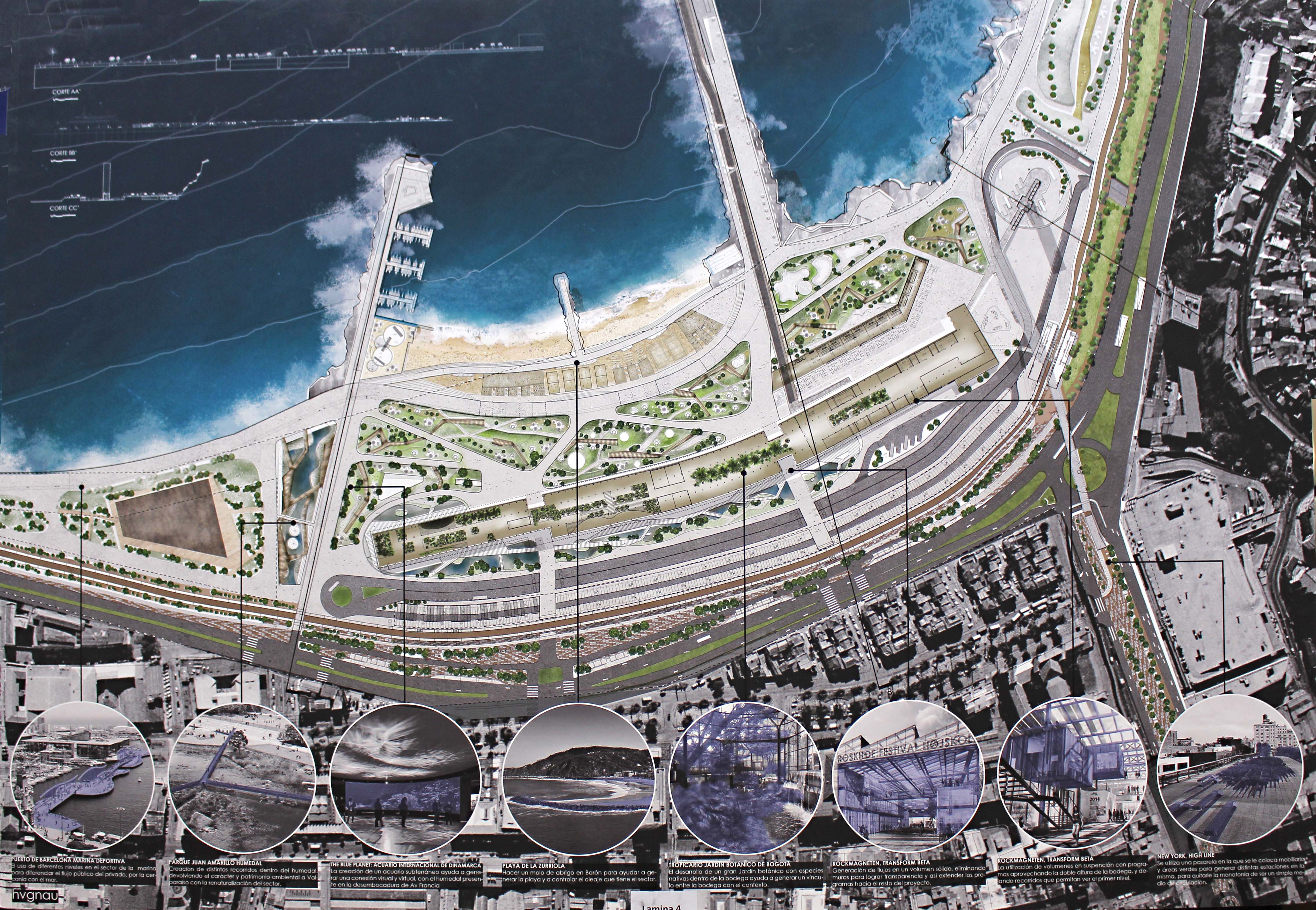 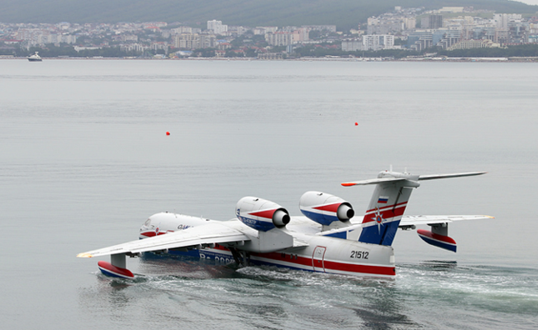 PARQUE
BARÓN
TERMINAL
OCEANICO
PASAJEROS
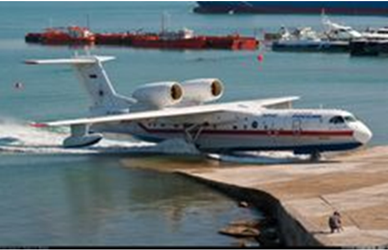 CONOCIMIENTO

CIENCIA
PARQUE
BARÓN
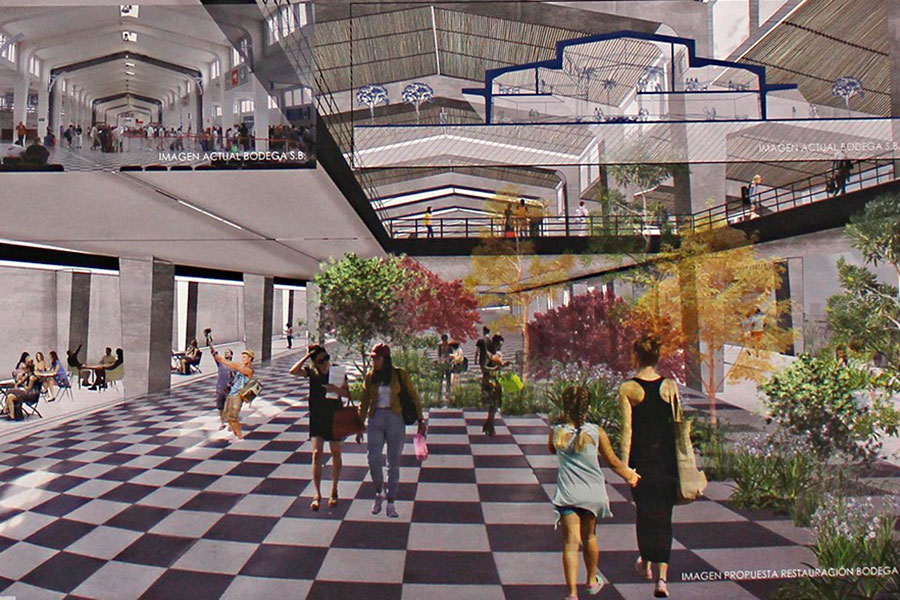 TERMINAL
OCEANICO
PASAJEROS
CONOCIMIENTO

CIENCIA
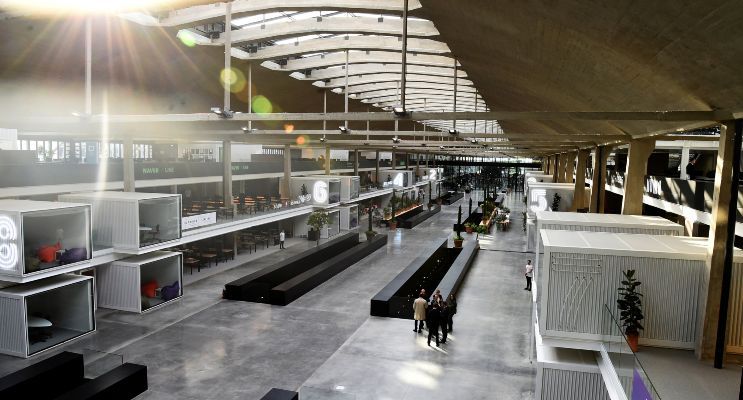 Station F
Paris – Junio 2017
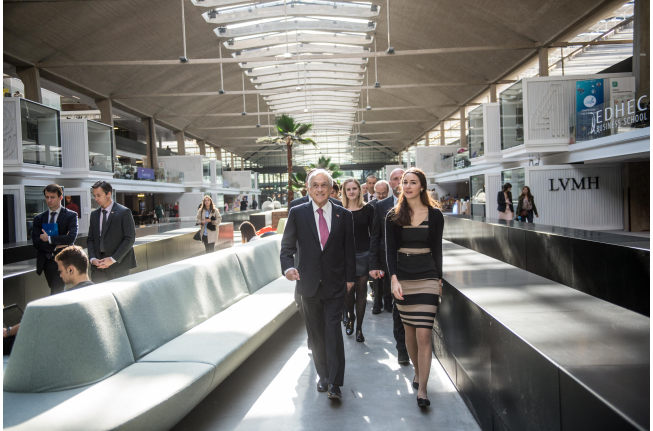 Station F
Paris 

Octubre 2018
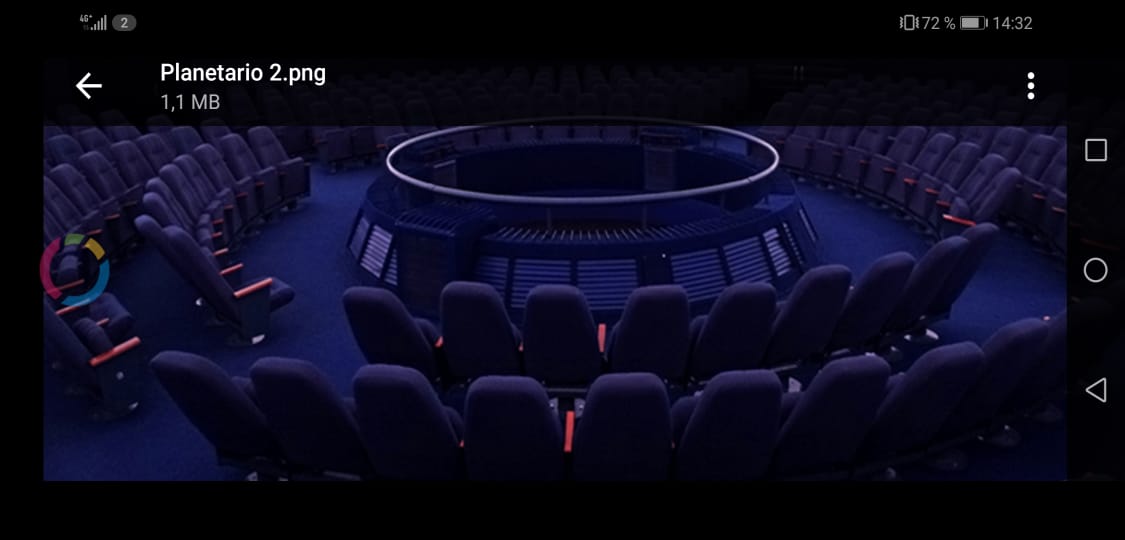 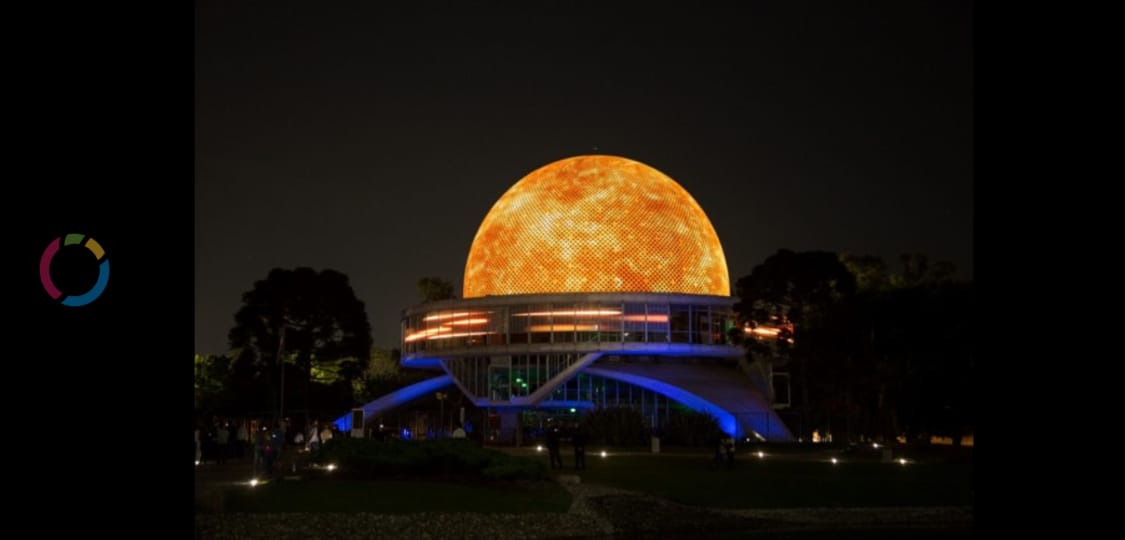 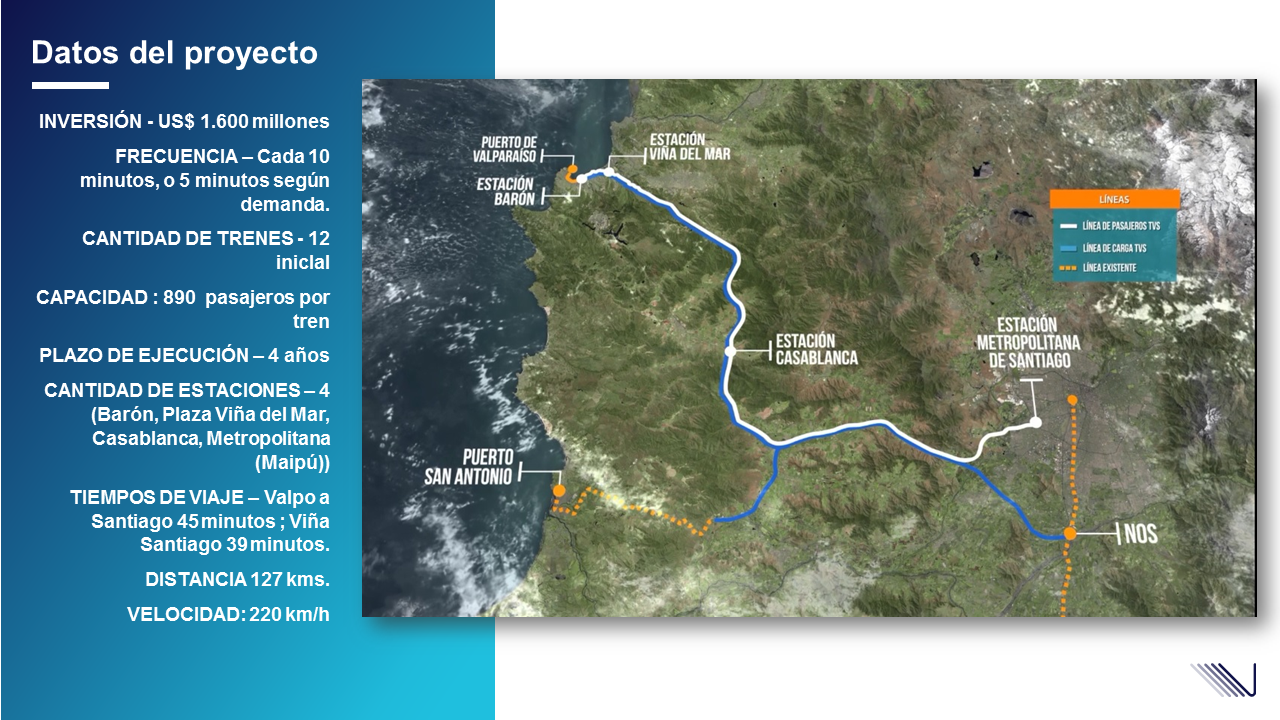 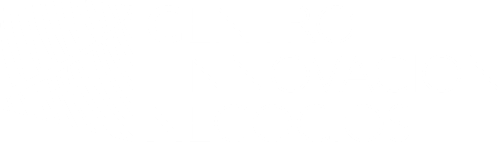 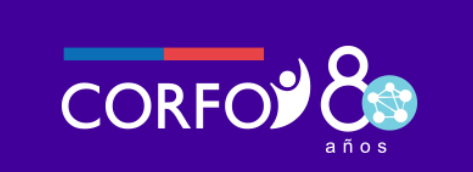 VALES DEL CONOCIMIENTO
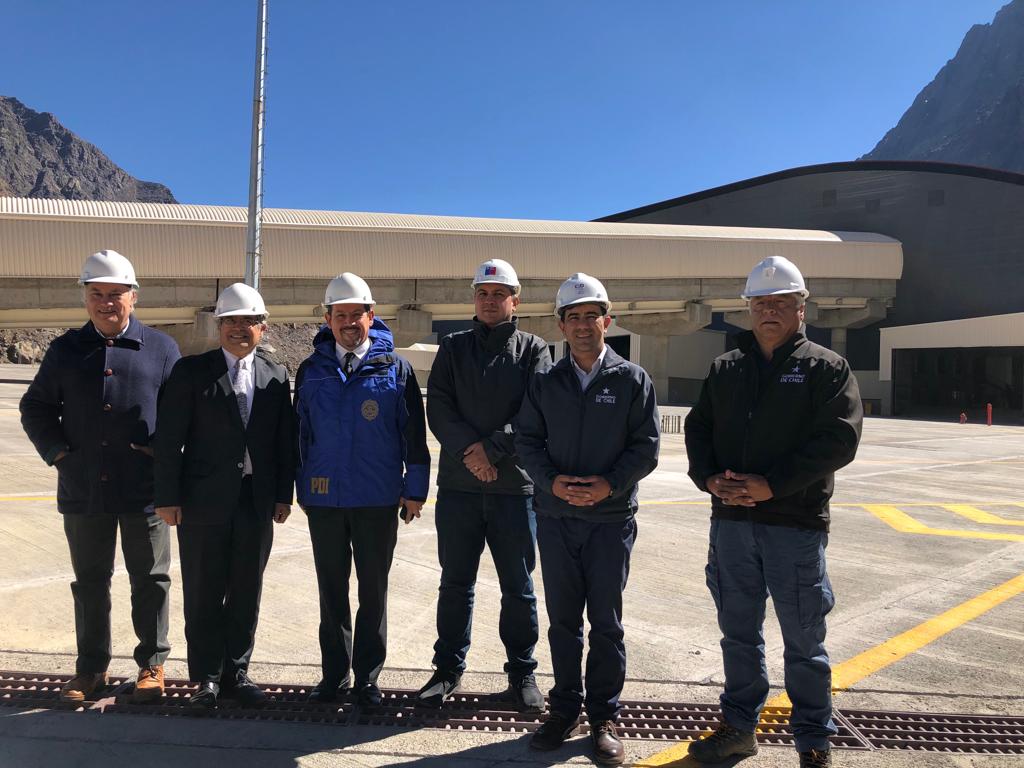 Paso Libertadores
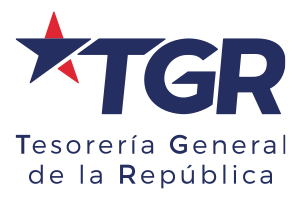 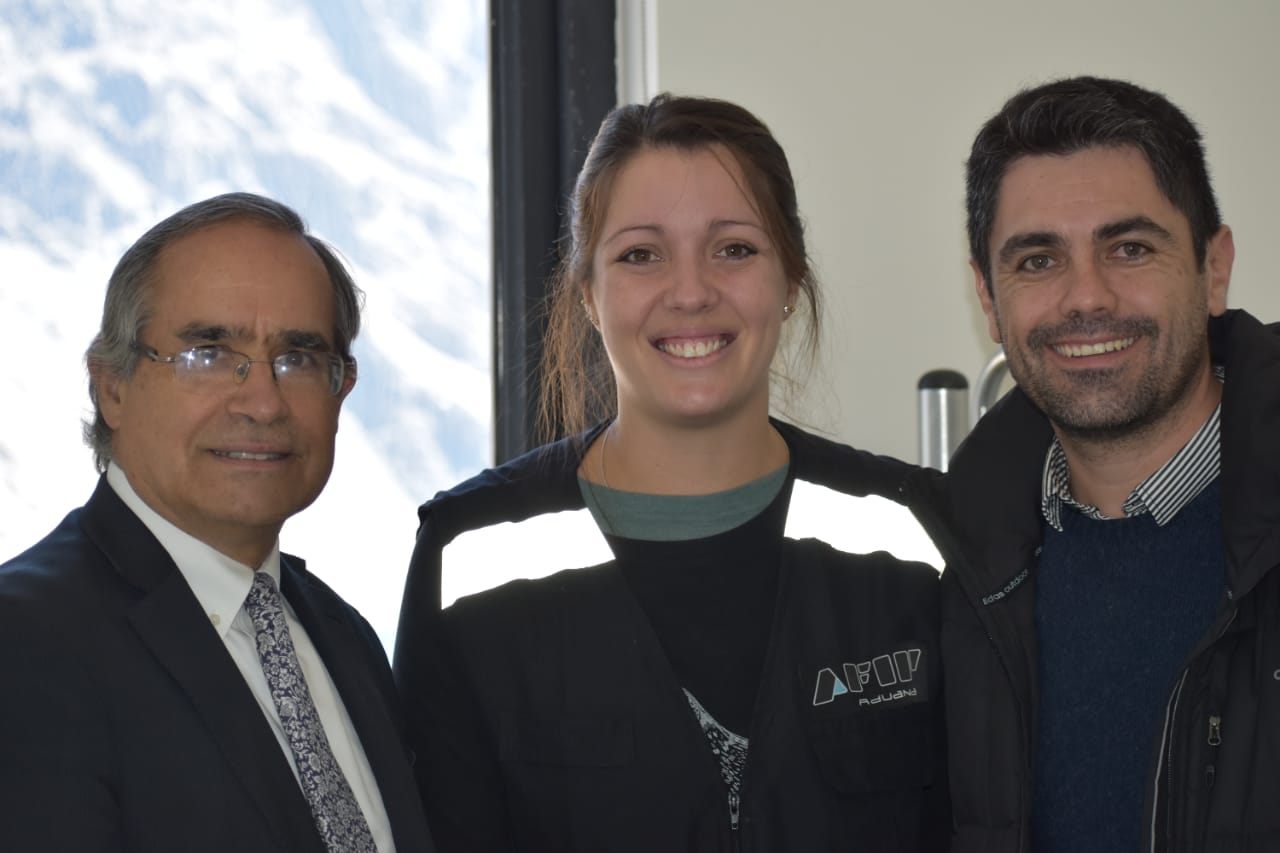 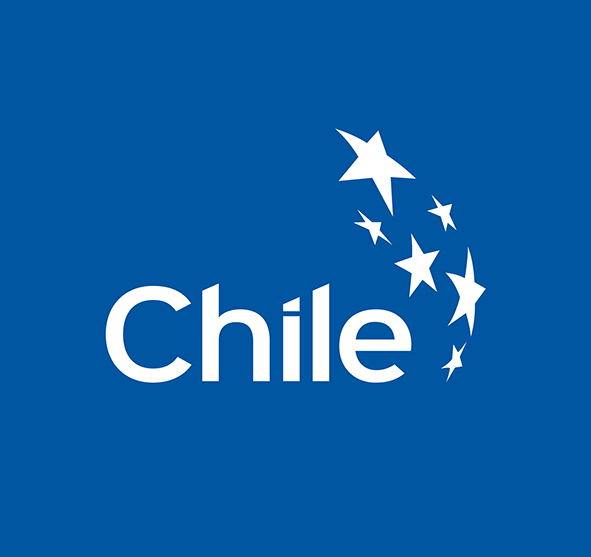 Integración 4.0
¿ Blockchain ?
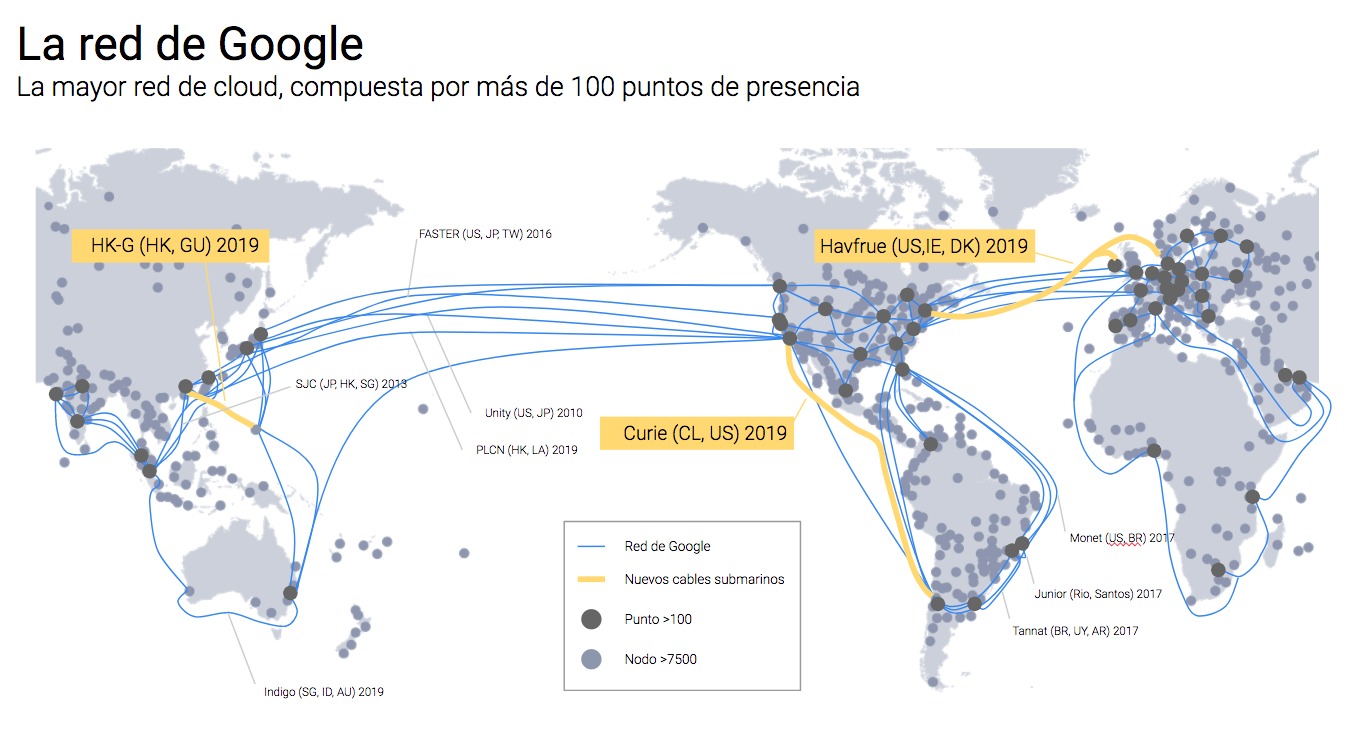 URBANIZACION DIGITAL
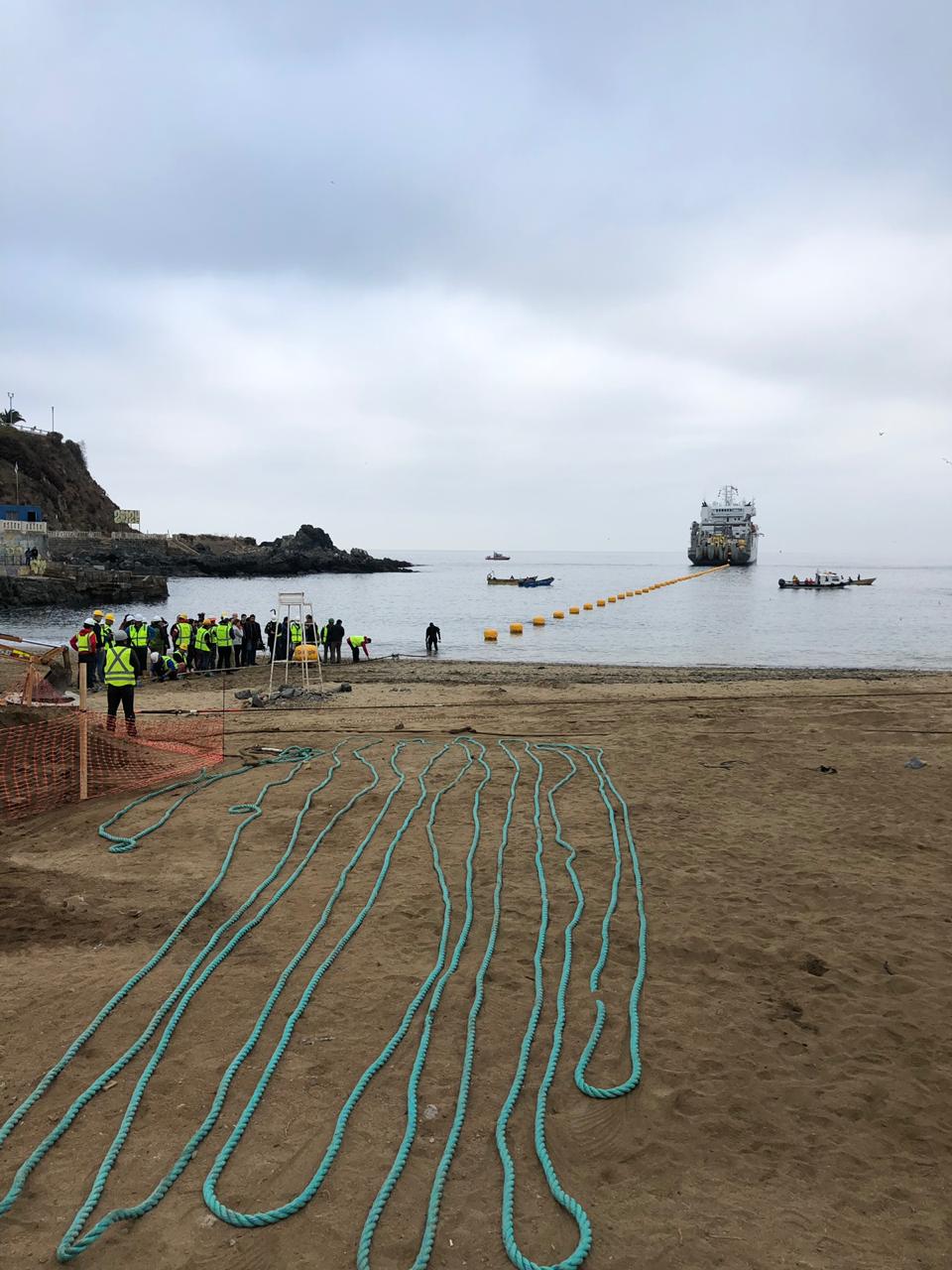 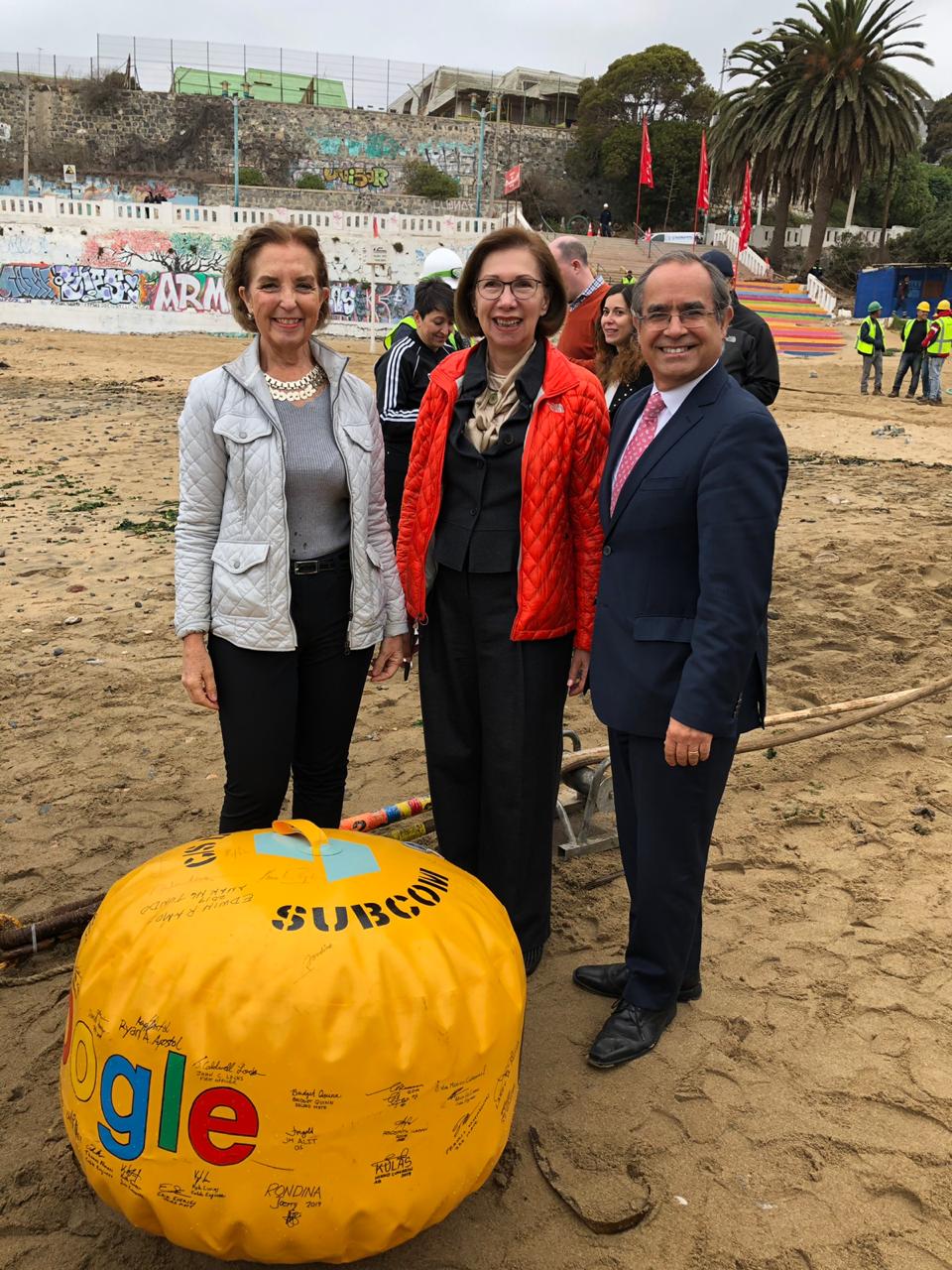 ABRIL 
2019


JAYNE
STOWELL
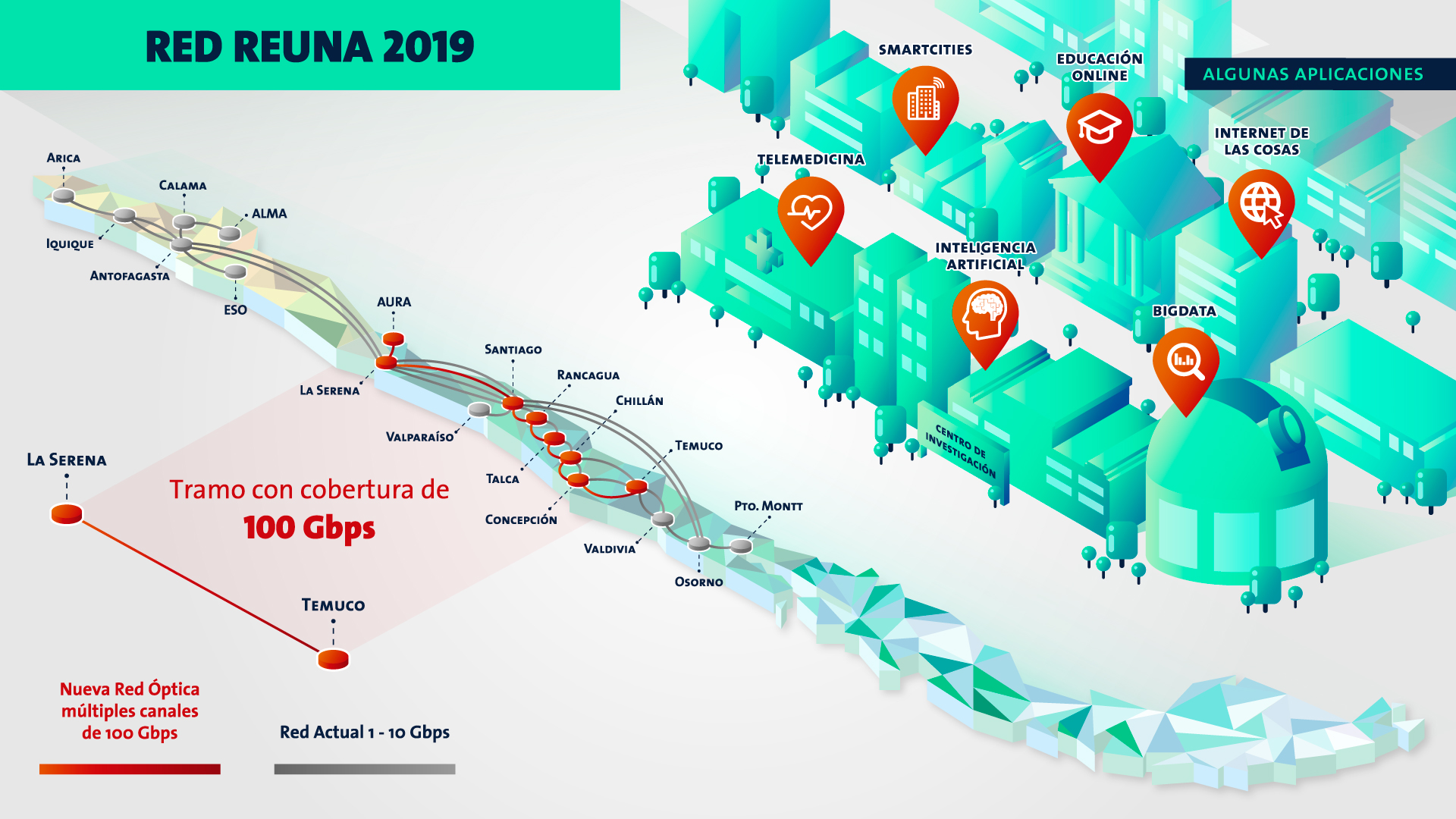 URBANIZACION DIGITAL
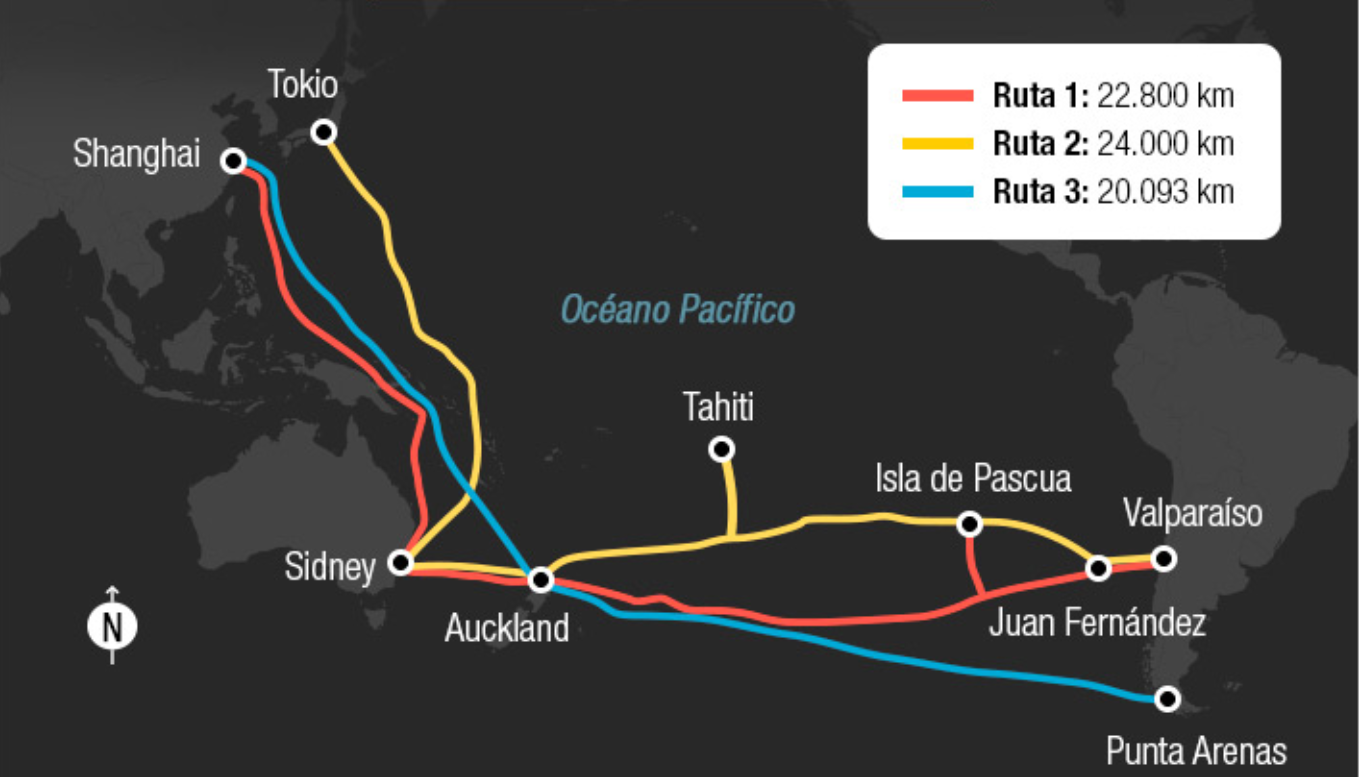 URBANIZACION DIGITAL
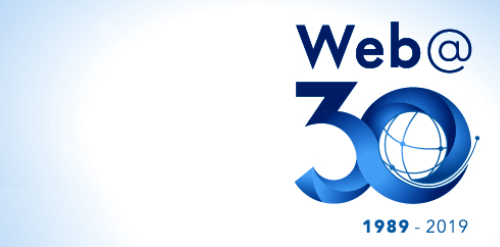 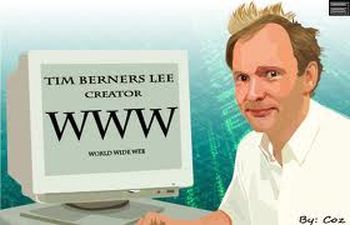 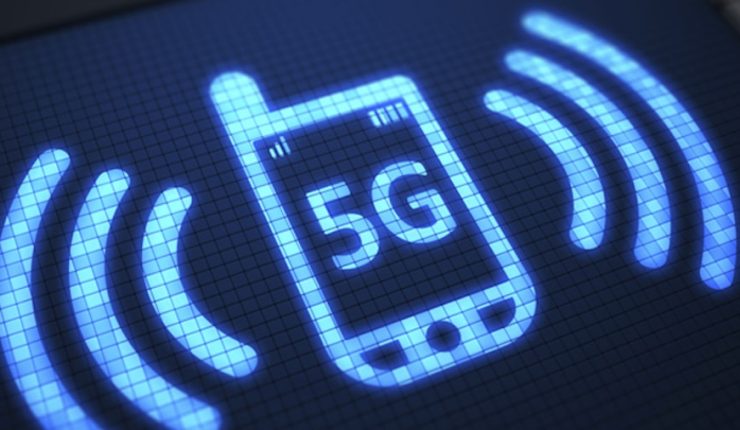 12 Marzo
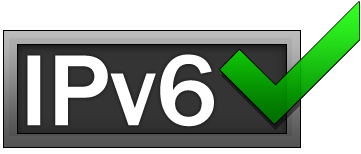 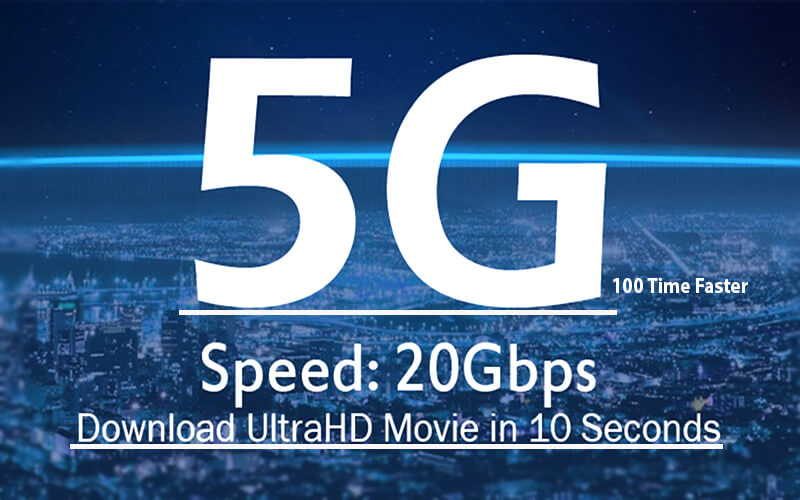 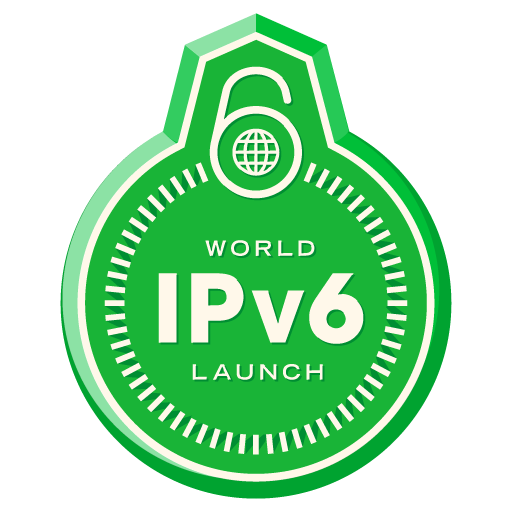 URBANIZACION DIGITAL
LA ARQUITECTURA PARA UN SISTEMA NACIONAL
CULTURA CIBERSEGURIDAD
MES CHILENO DE LA CIBERSEGURIDADA
GOBERNANZA
CIBERSEGURIDAD

AGENCIA
CSIRTS
PROTECCION DE 
INFRAESTRCTURA
CRÍTICA INFORMACIÓN
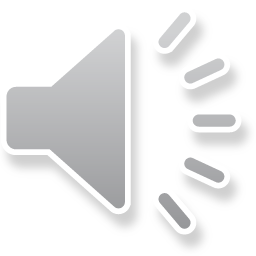 PROTECCION DE 
DATOS PERSONALES
CONVENIO DE BUDAPEST
MANUAL DE TALLIN Ver 2.0
Leyes Nacionales  de Persecución del delito informático
Tratados Internacionales – Convenios – Leyes de alcance Internacional
DIARIO OFICIAL – 1 OCTUBRE 2018
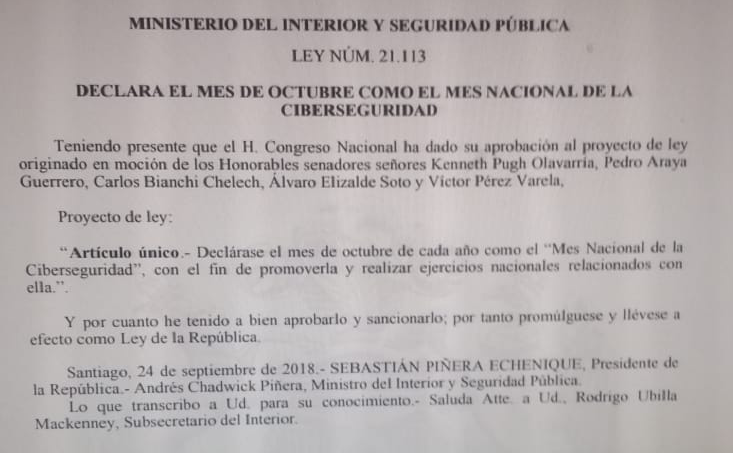 LEY 21.113
LANZAMIENTO – 1 OCTUBRE 2018
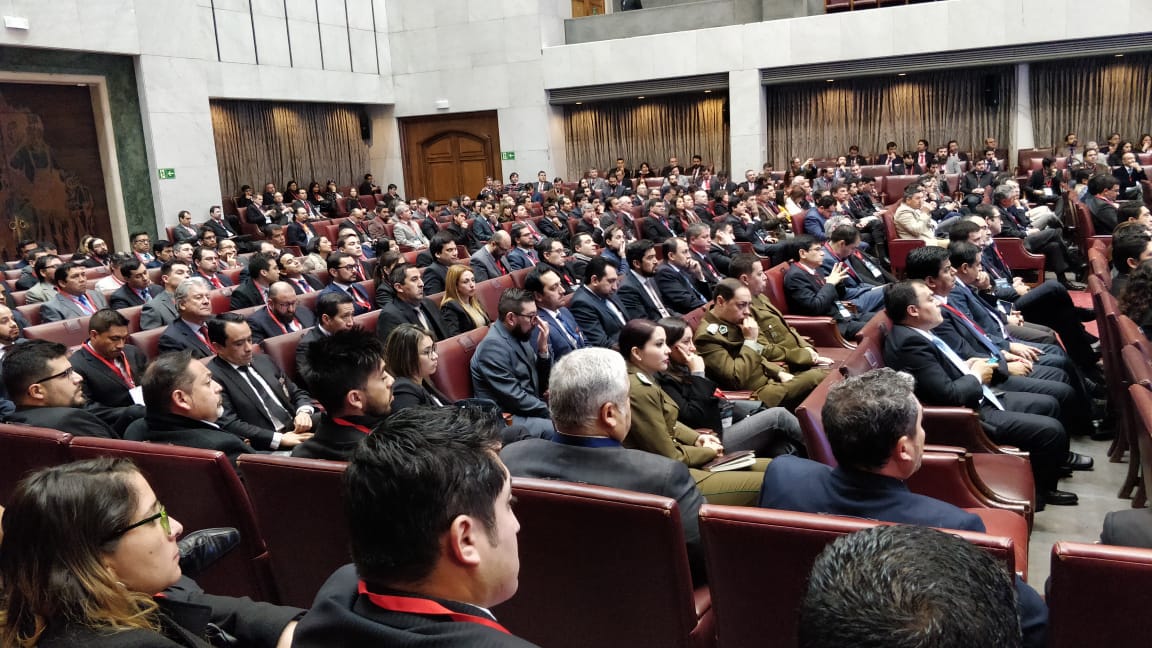 LANZAMIENTO – 1 OCTUBRE 2018
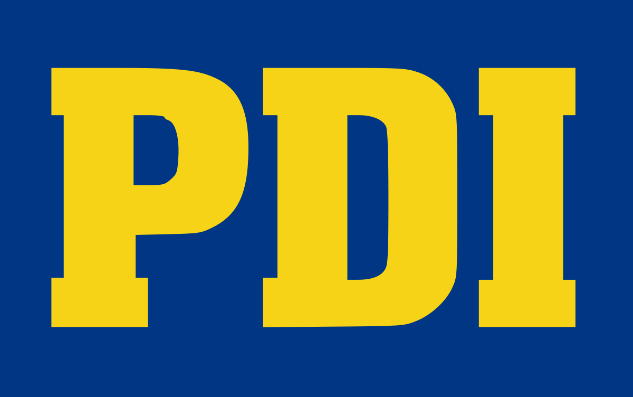 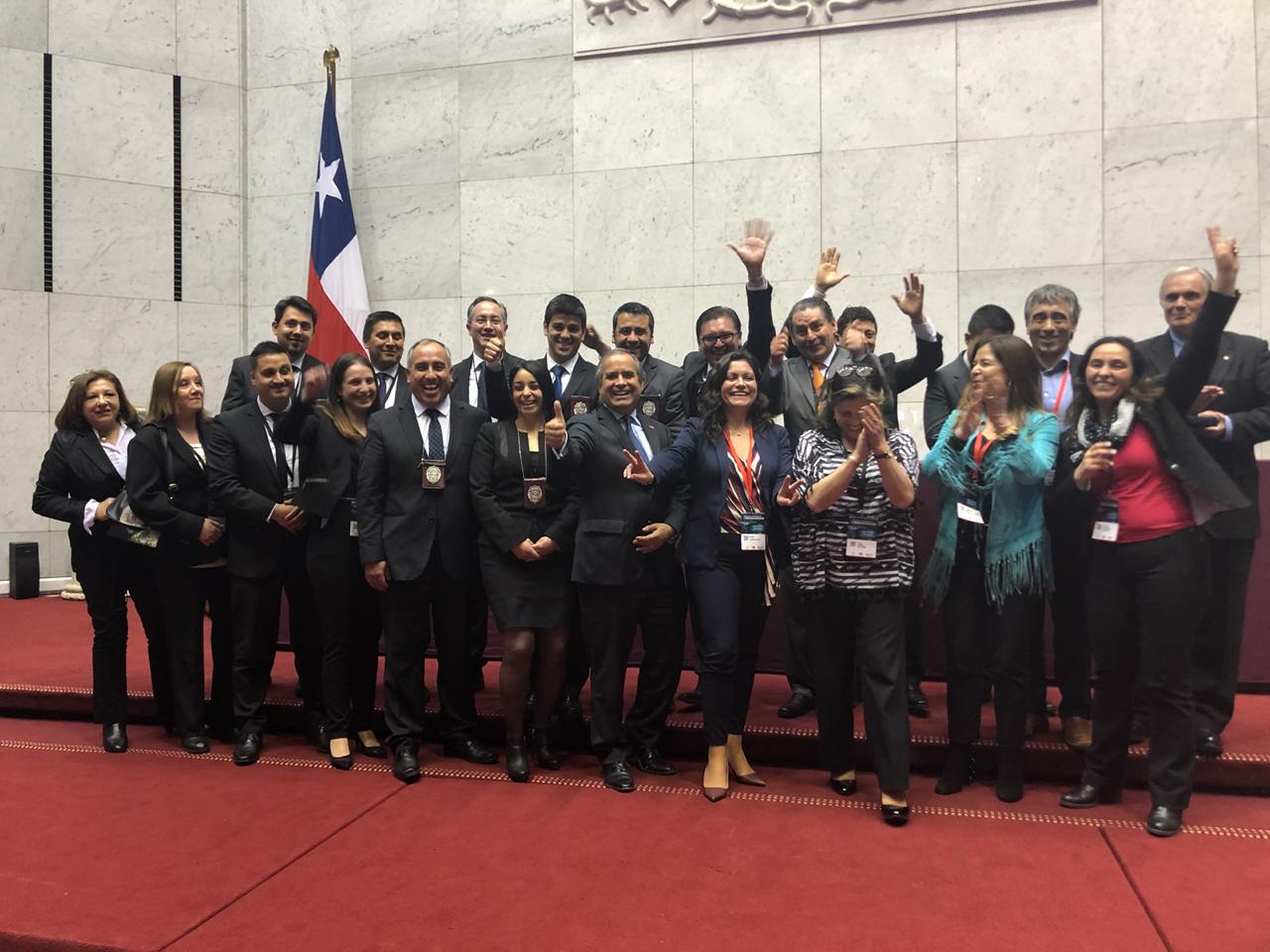 ALFABETIZACIÓN DIGITAL
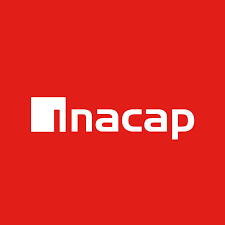 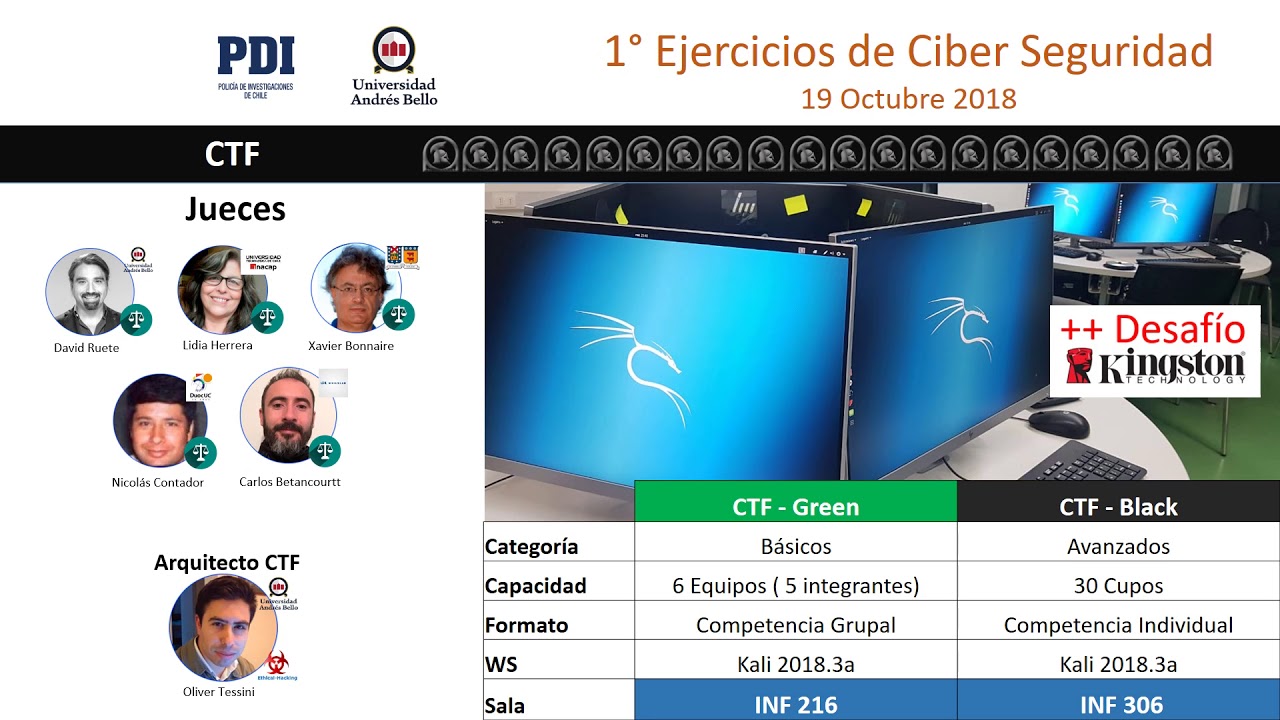 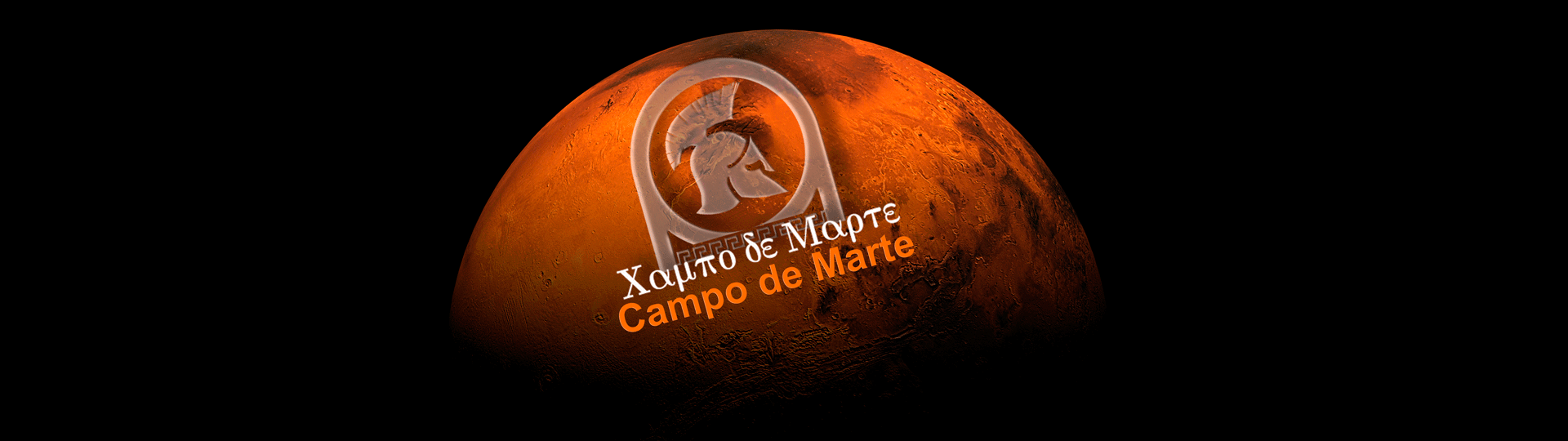 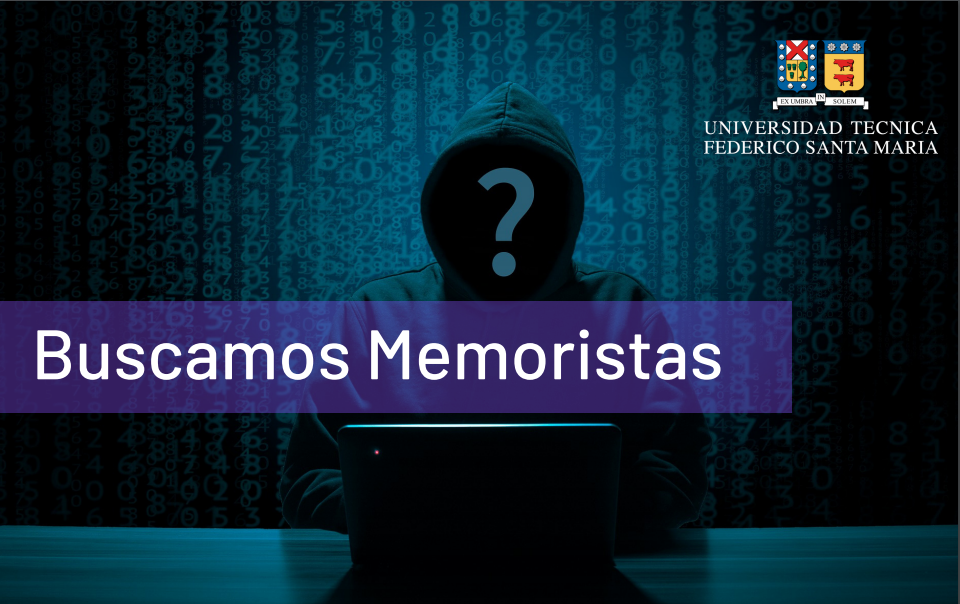 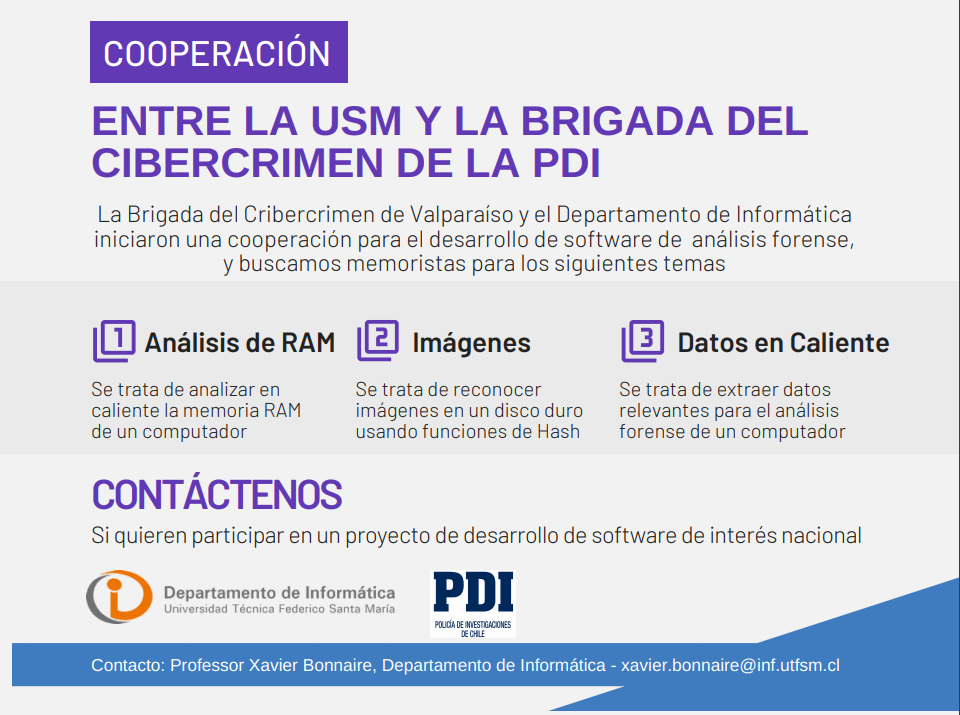 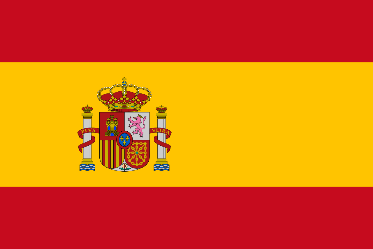 CASO ESPAÑOL – LEON (DESCENTRALIZADO)
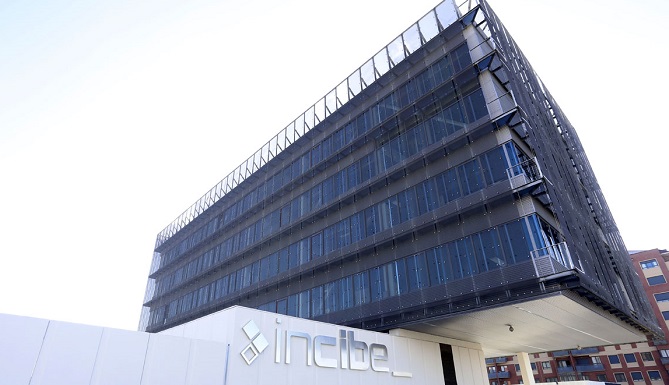 INCIBE
INSITITUTO
CIBERSEGURIDAD
ESPAÑOL

MINISTERIO
ECONOMIA
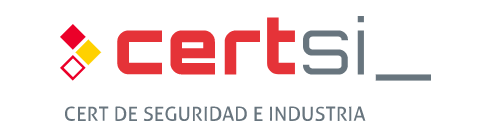 EJERCICIOS INTERNACIONALES
#CyberEx18, una iniciativa de la OEA (Organización de los Estados Americanos), INCIBE (Instituto Nacional de Ciberseguridad de España) y CNPIC (Centro Nacional de Protección de Infraestructuras y Ciberseguridad) 


El campeonato ha contado con 300 participantes, de 35 países, repartidos en 75 equipos, de los cuales el 42% eran del sector privado; un 32% del sector público, un 10% académico y un 8% militar.
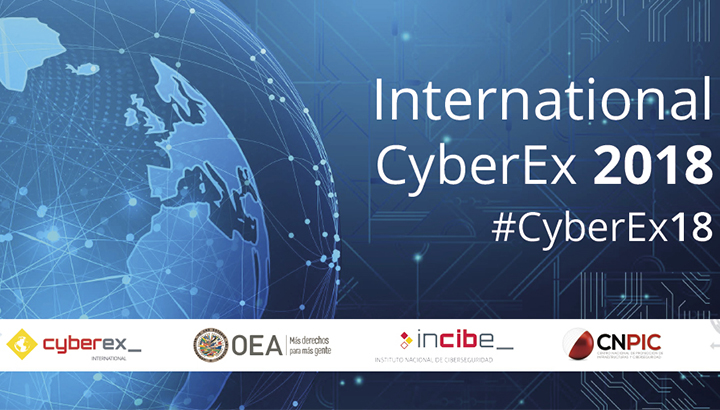 13 de junio de 2018 entre las 14:00 UTC y las 22:00 UTC.
EJERCICIOS NACIONALES
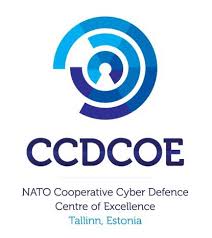 https://www.ccdcoe.org/
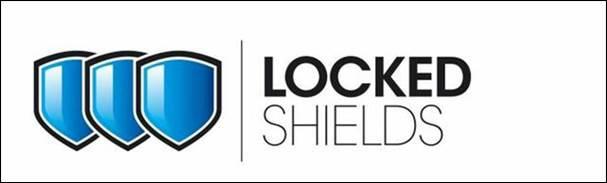 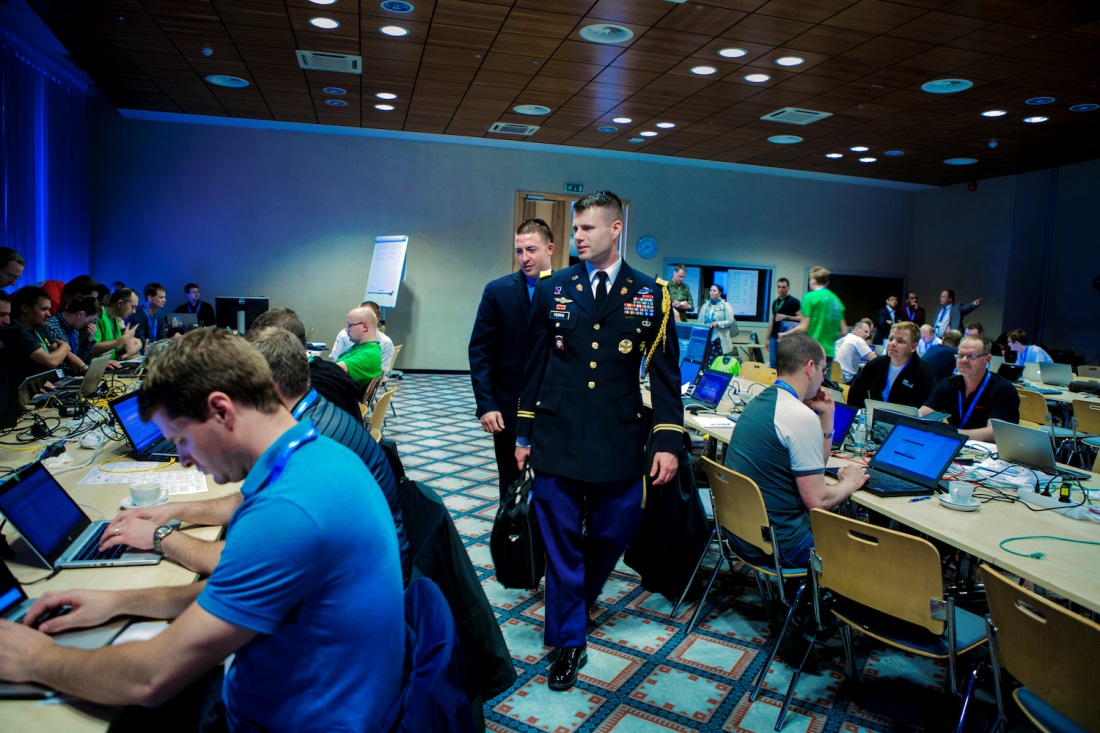 EJERCICIOS
CIBERSEGURIDAD
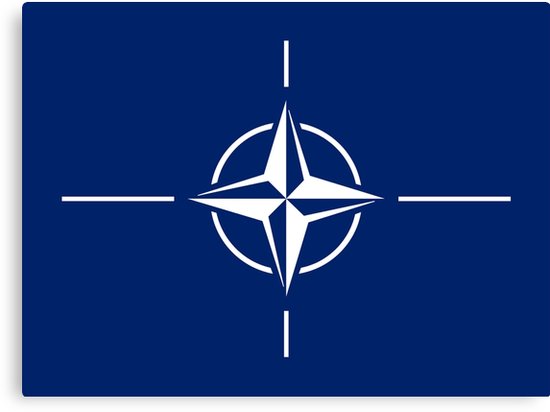 TRANSFORMACION DIGITAL SEGURA
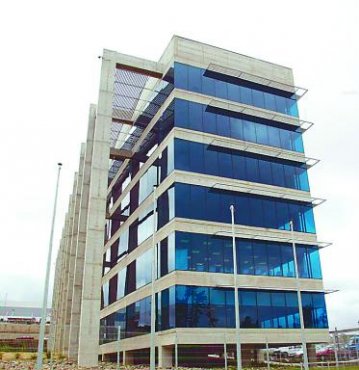 INCIBER
INSITITUTO NACIONAL
CIBERSEGURIDAD
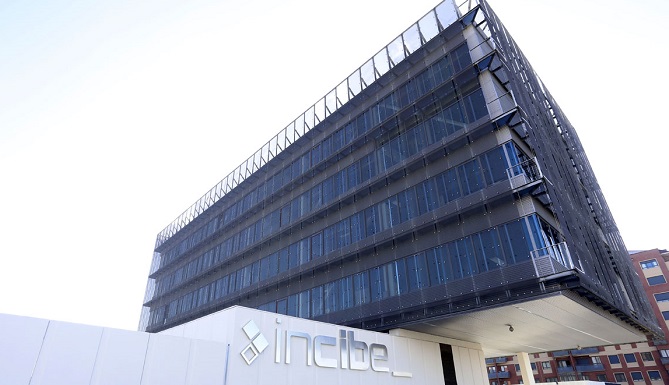 INCIBE
INSITITUTO
CIBERSEGURIDAD
ESPAÑOL
VALPARAÍSO – Marzo 2019
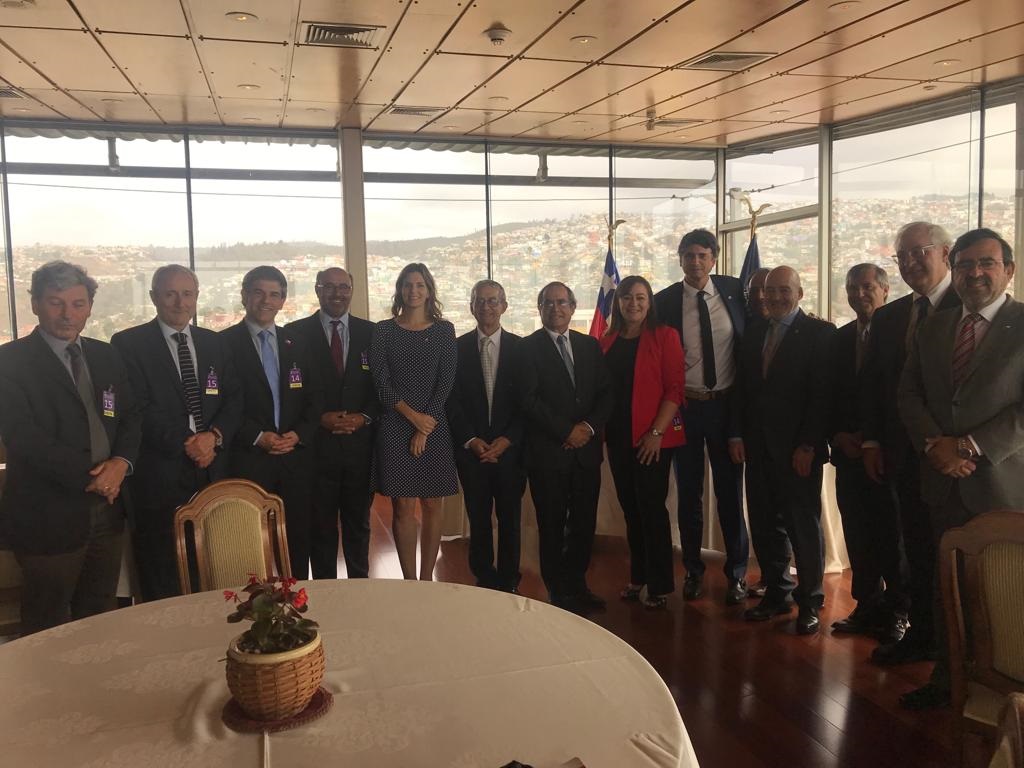 Ciencia, Tecnología, Conocimiento e Innovación
VALPARAÍSO – Marzo 2019
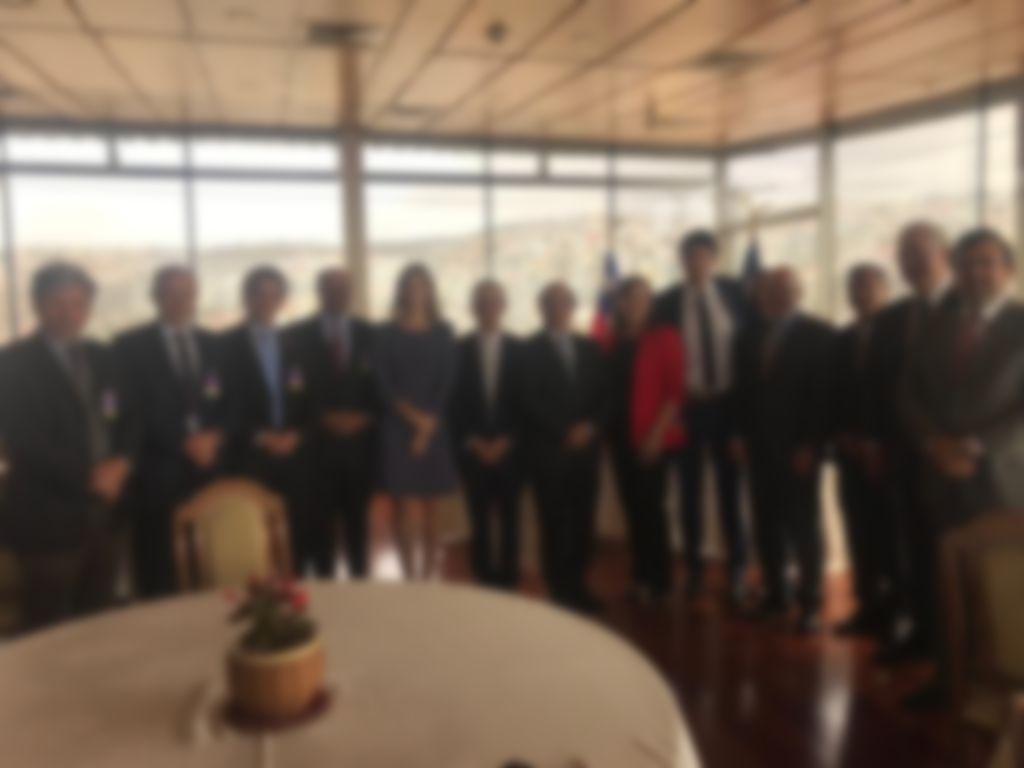 E  =  C  *  i
VALPARAÍSO Región de Conocimiento e Innovación
VALPARAÍSO – Madurez – Abril 2019
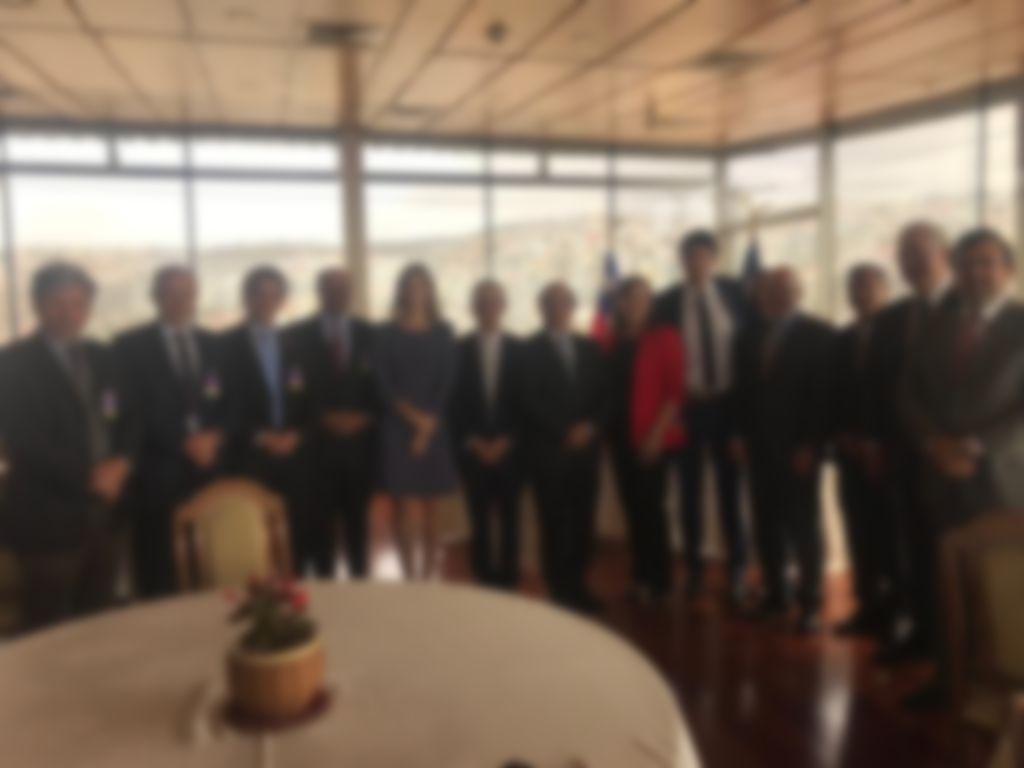 m  =  e  *  i
 C* C = C
2
VALPARAÍSO Región de Conocimiento e Innovación
VALPARAÍSO – Madurez – Abril 2019
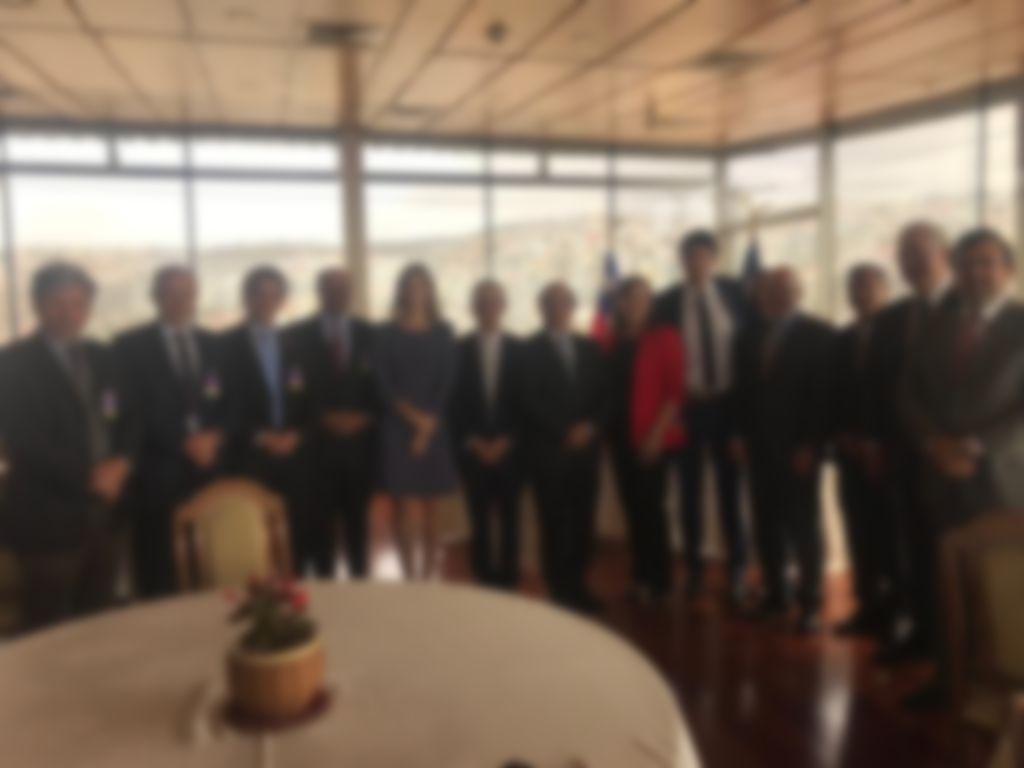 2
E  =  m*C
VALPARAÍSO Región de Conocimiento e Innovación
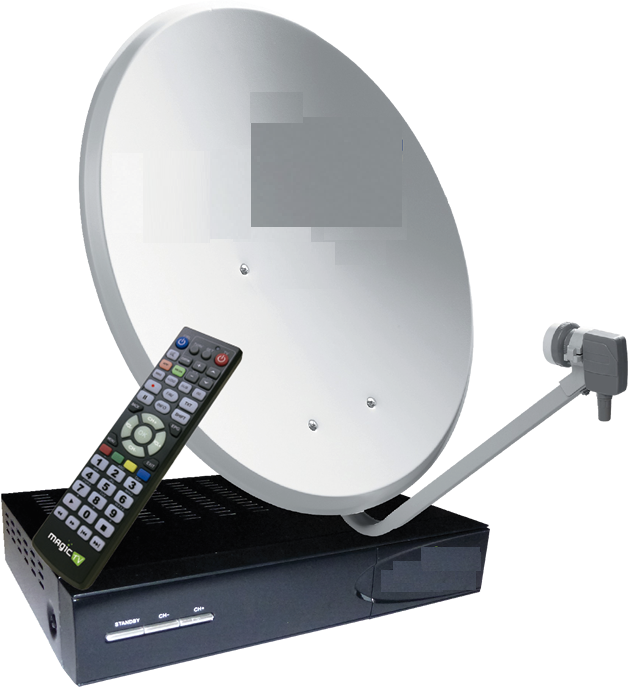 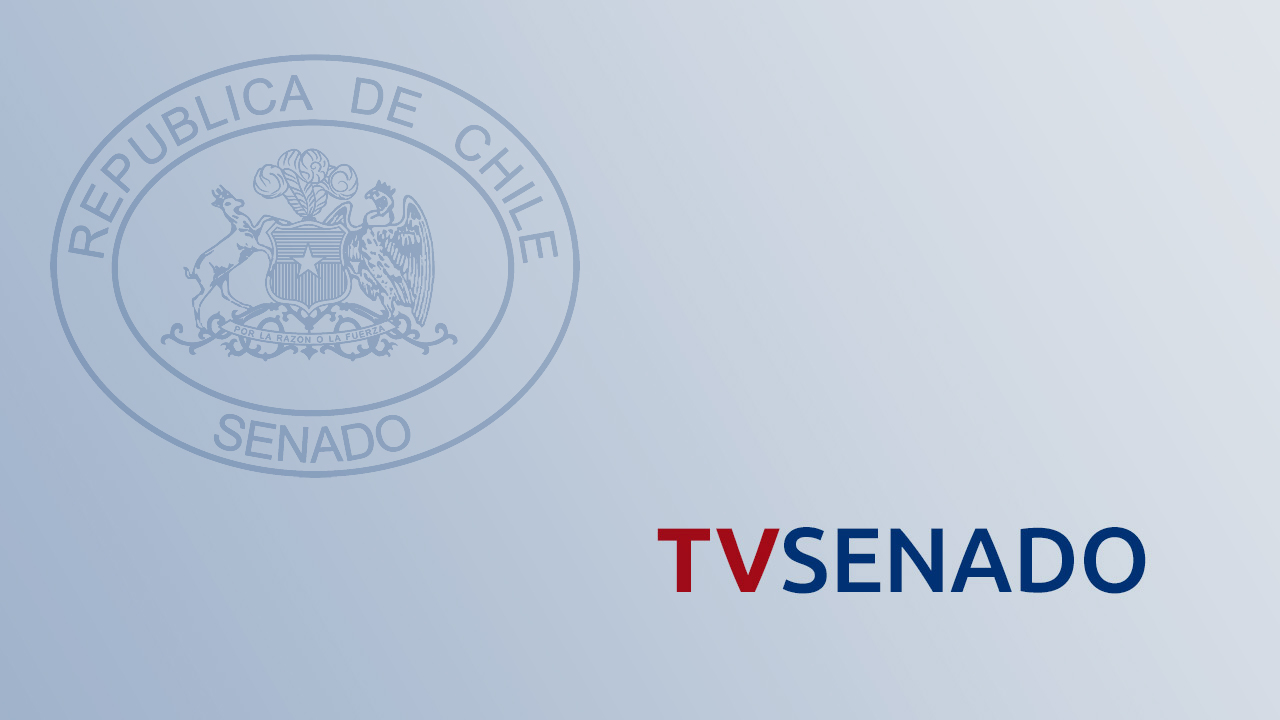 TELEVISION DIGITAL SATELITAL NACIONAL GRATUITA
LEY 20.750
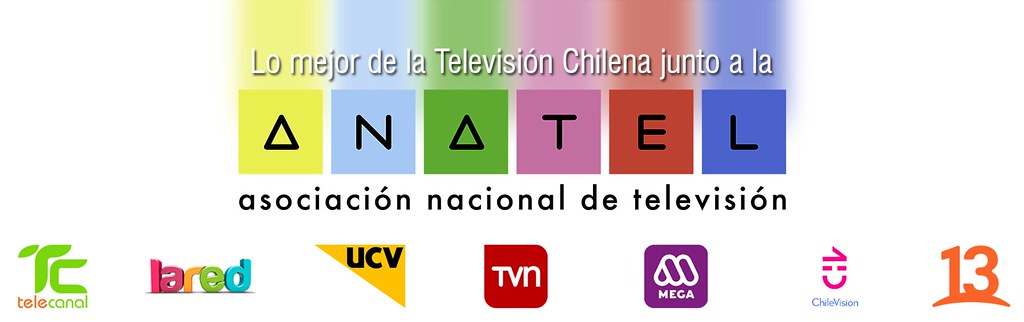 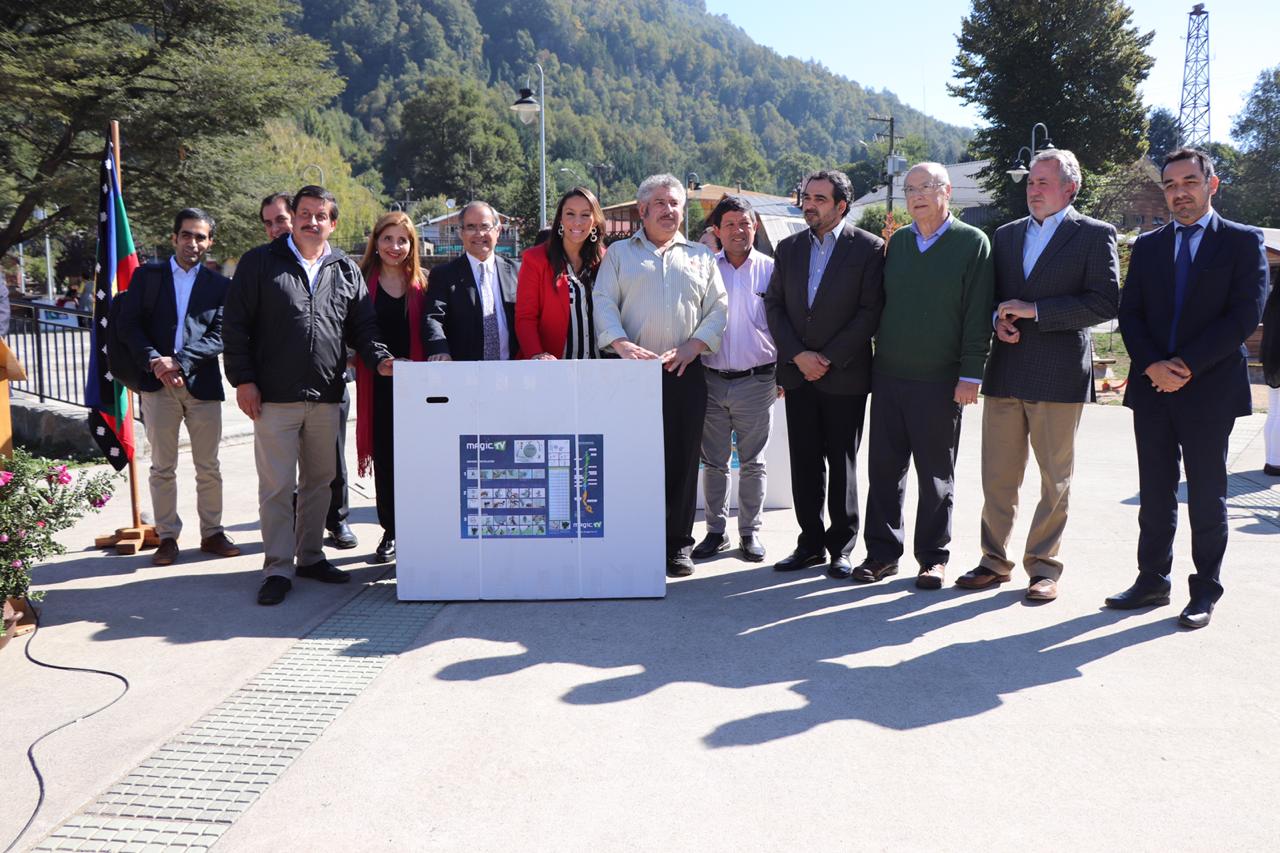 29 MARZO 2019     CURARREHUE
INCLUSIÓN DIGITAL
URBANIZACIÓN DIGITAL

ALFABETIZACIÓN DIGITAL

INCLUSIÓN DIGITAL
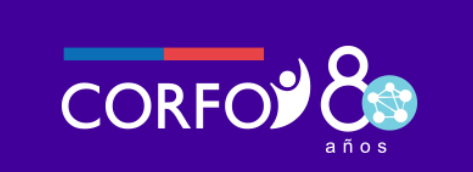 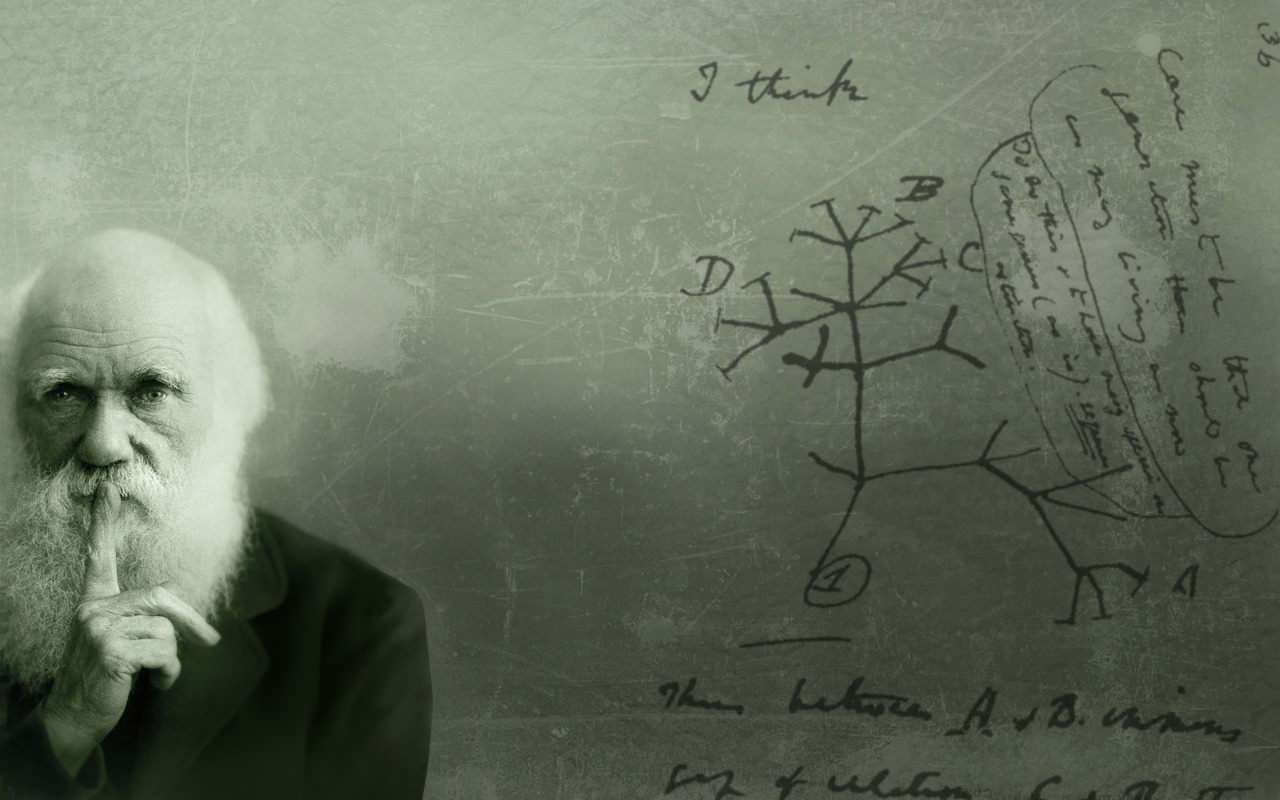 La Sociedad Digital Segura
“No es la especia mas fuerte la que sobrevive, 
sino, la que mejor se adapta a los cambios”
Charles Darwin
Valparaíso: Julio 1834
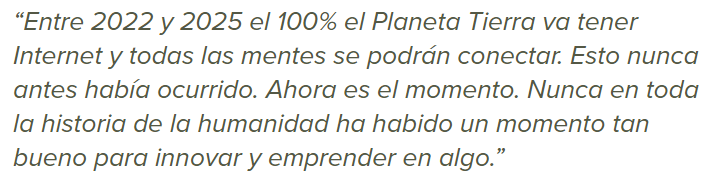 pugh.cl
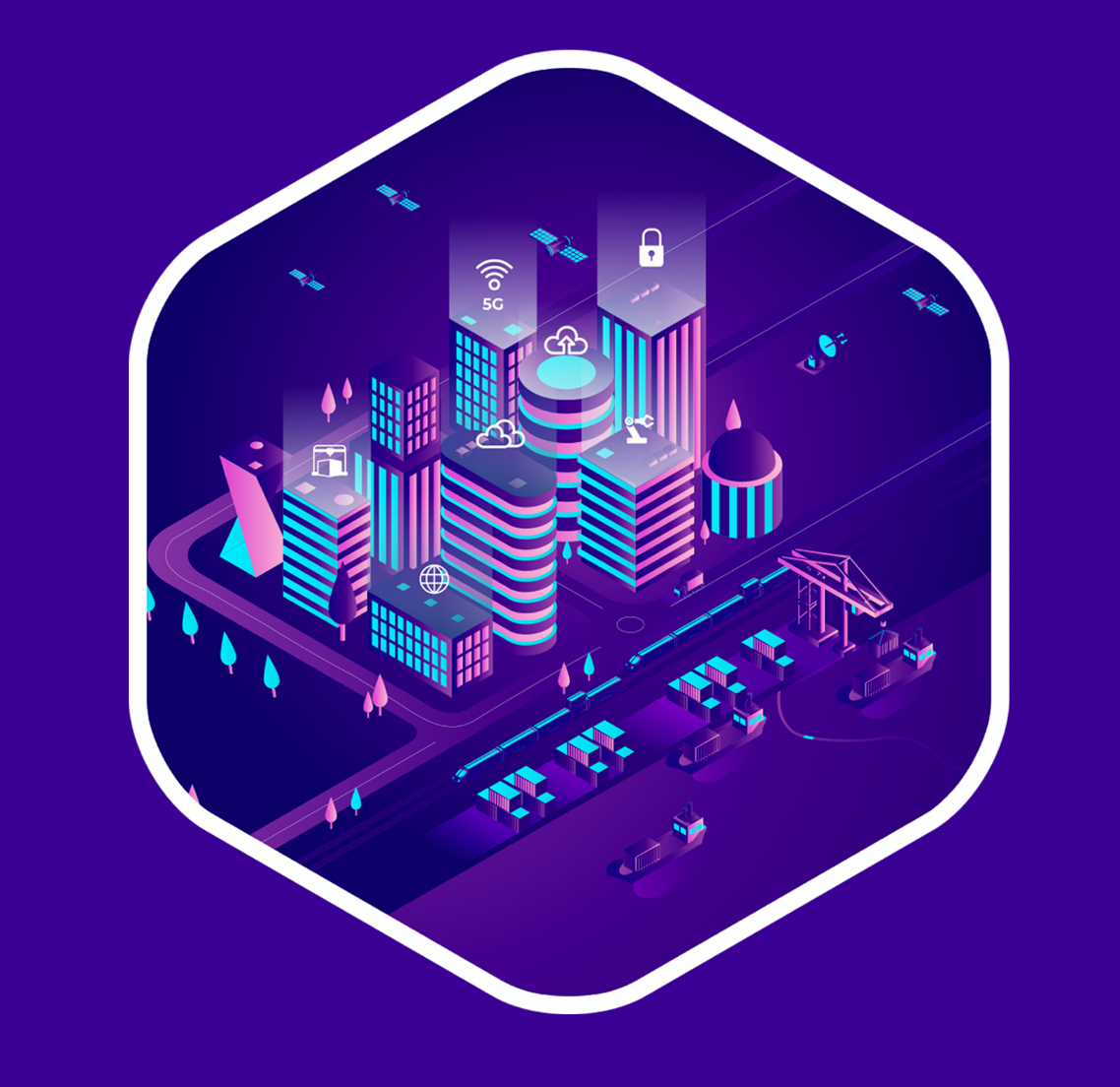 VALPARAISO  REGIÓN
TRANSFORMACIÓN
DIGITAL SEGURA
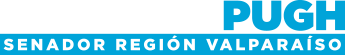 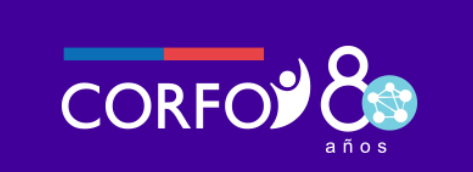